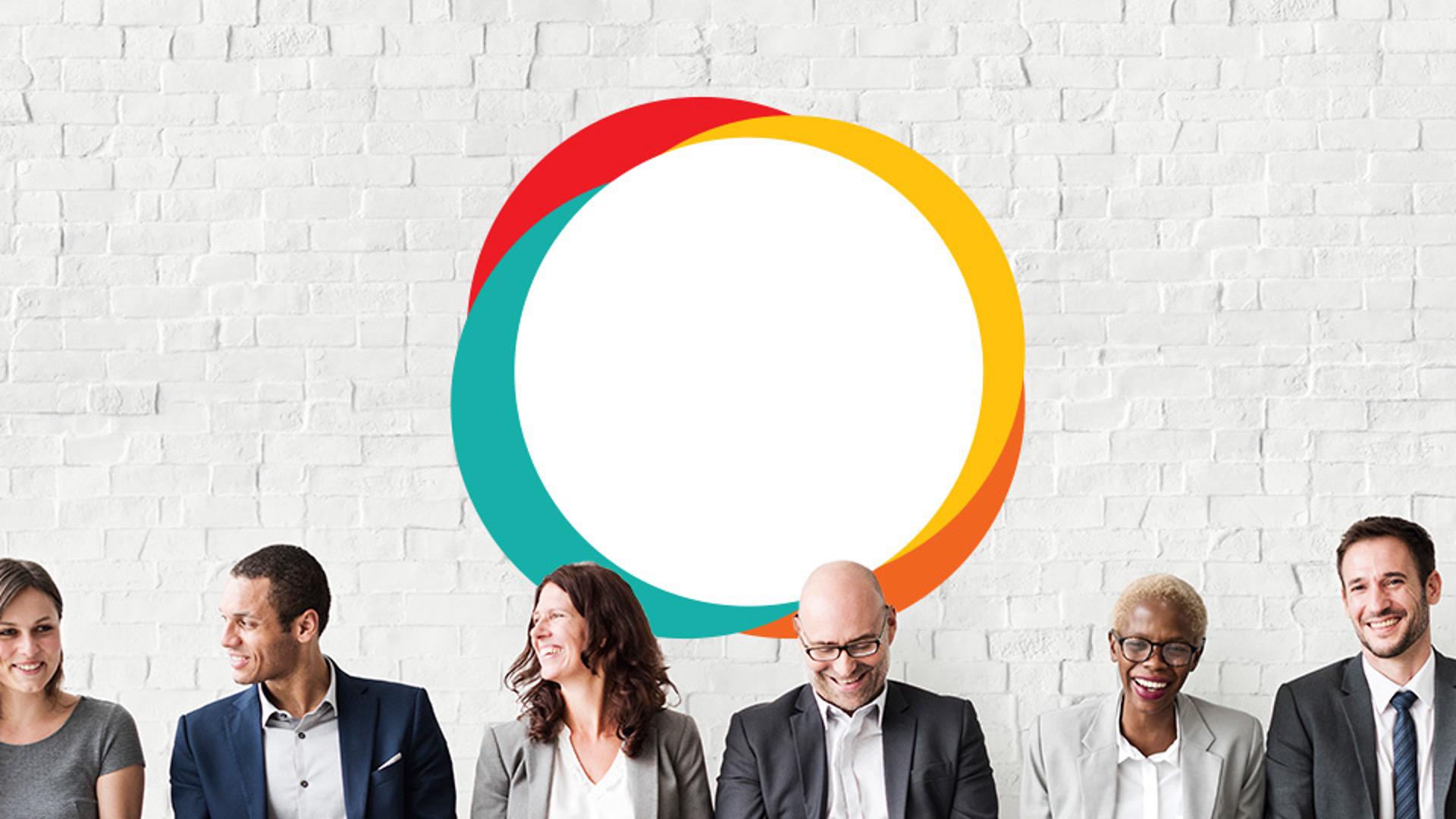 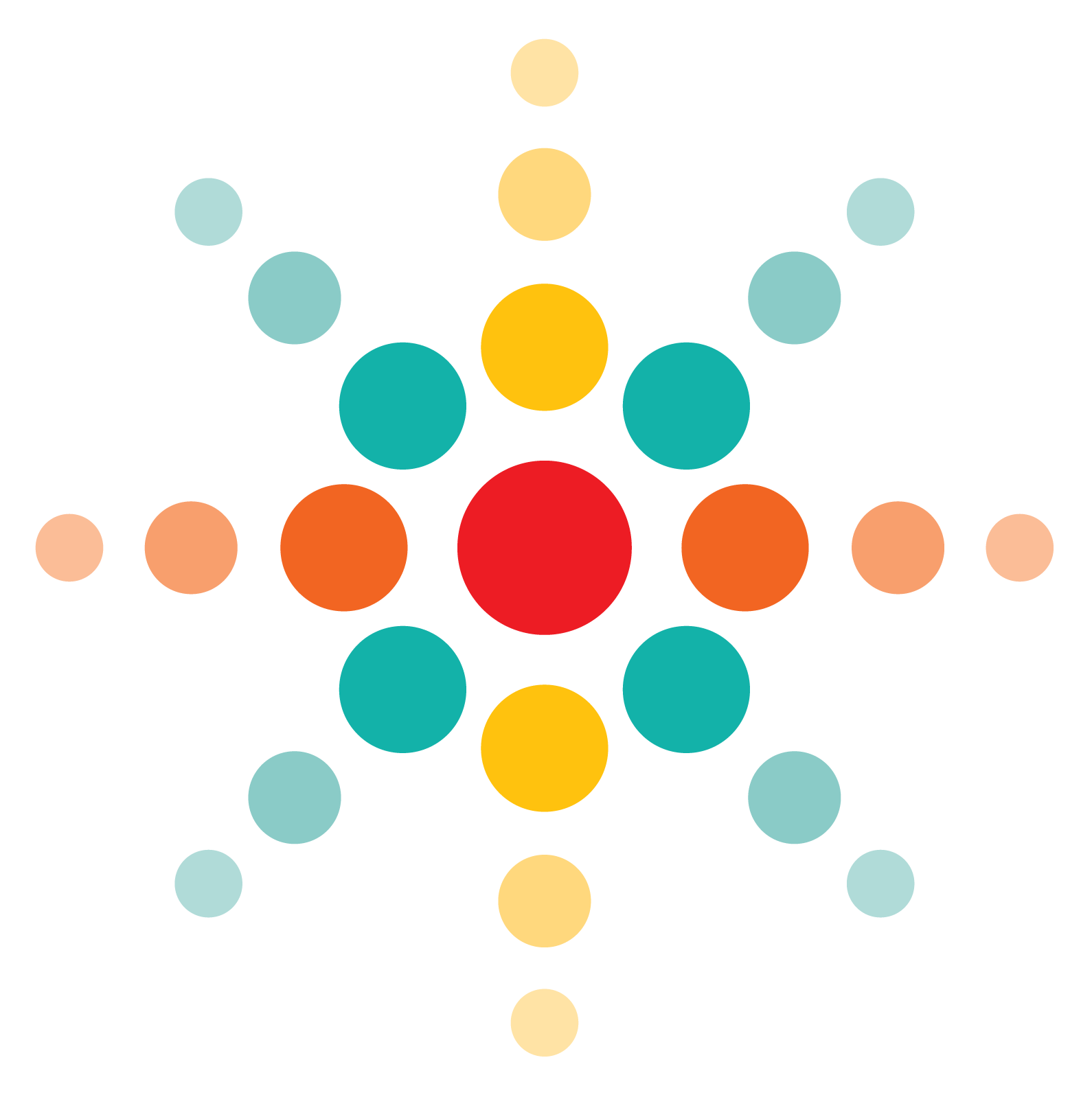 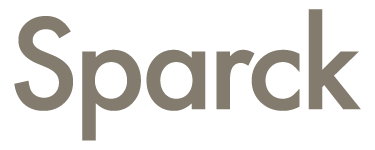 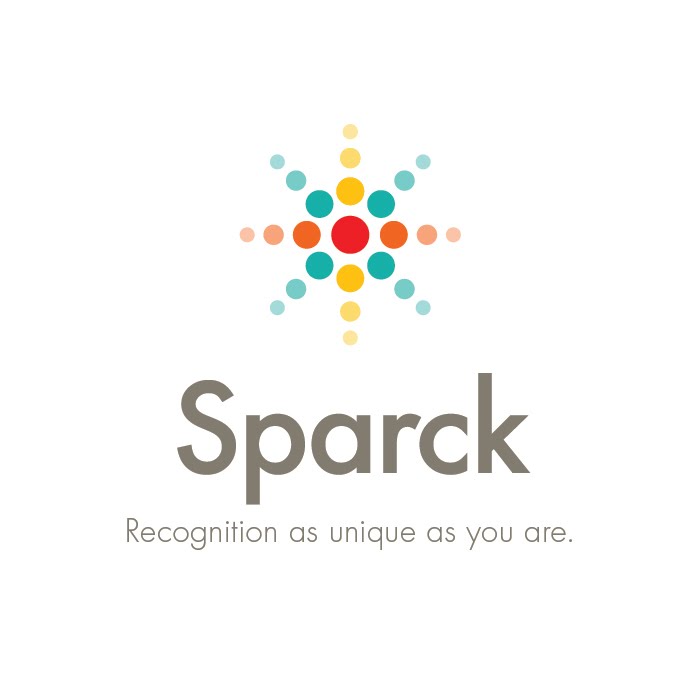 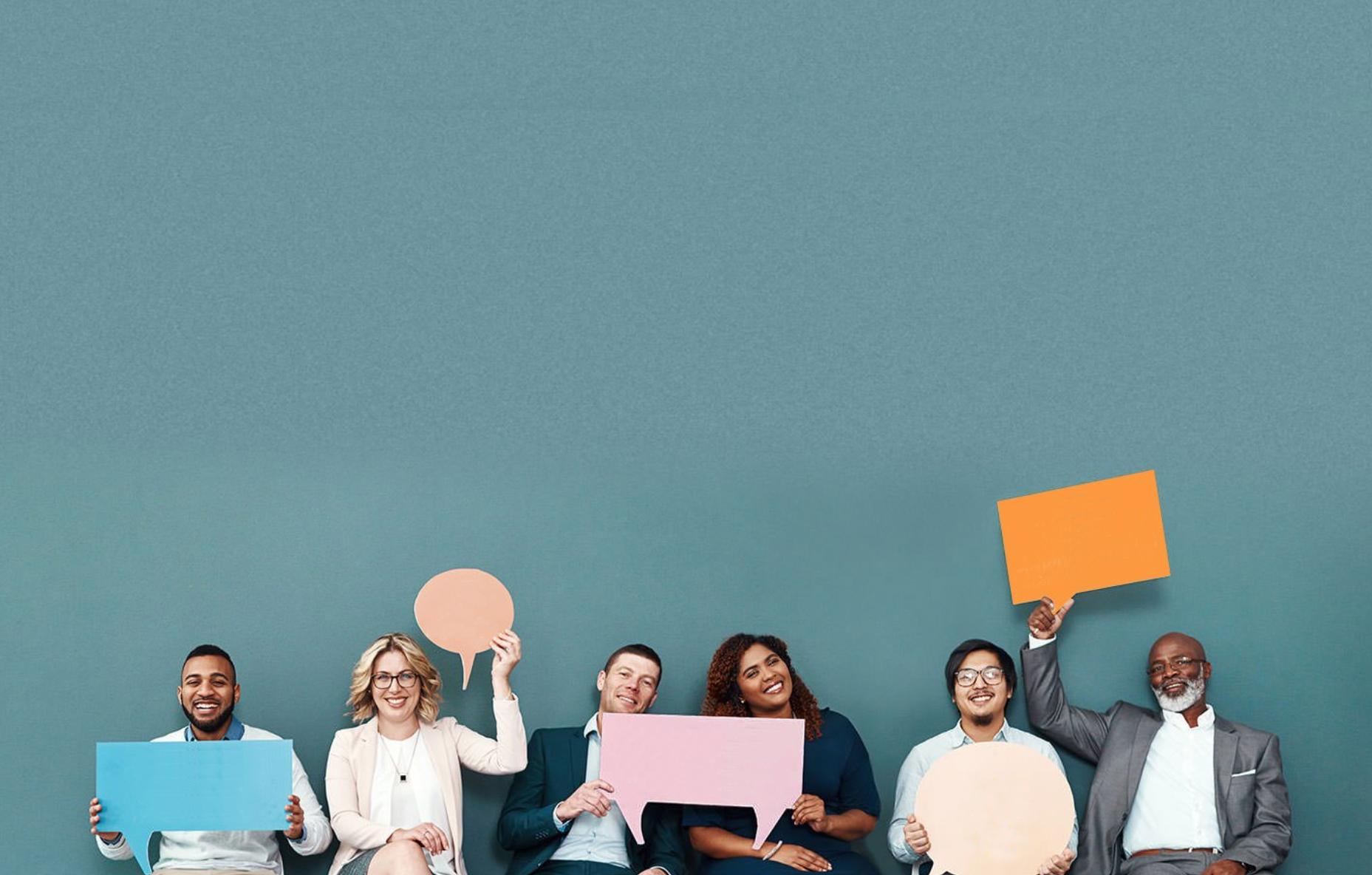 #BeHeard ENGAGEMENT SURVEY
Add Logo
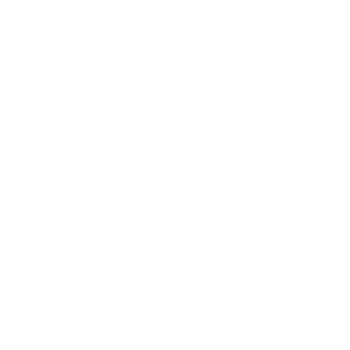 Our team has spoken!
XX% 
participation
Our Results are Ready!
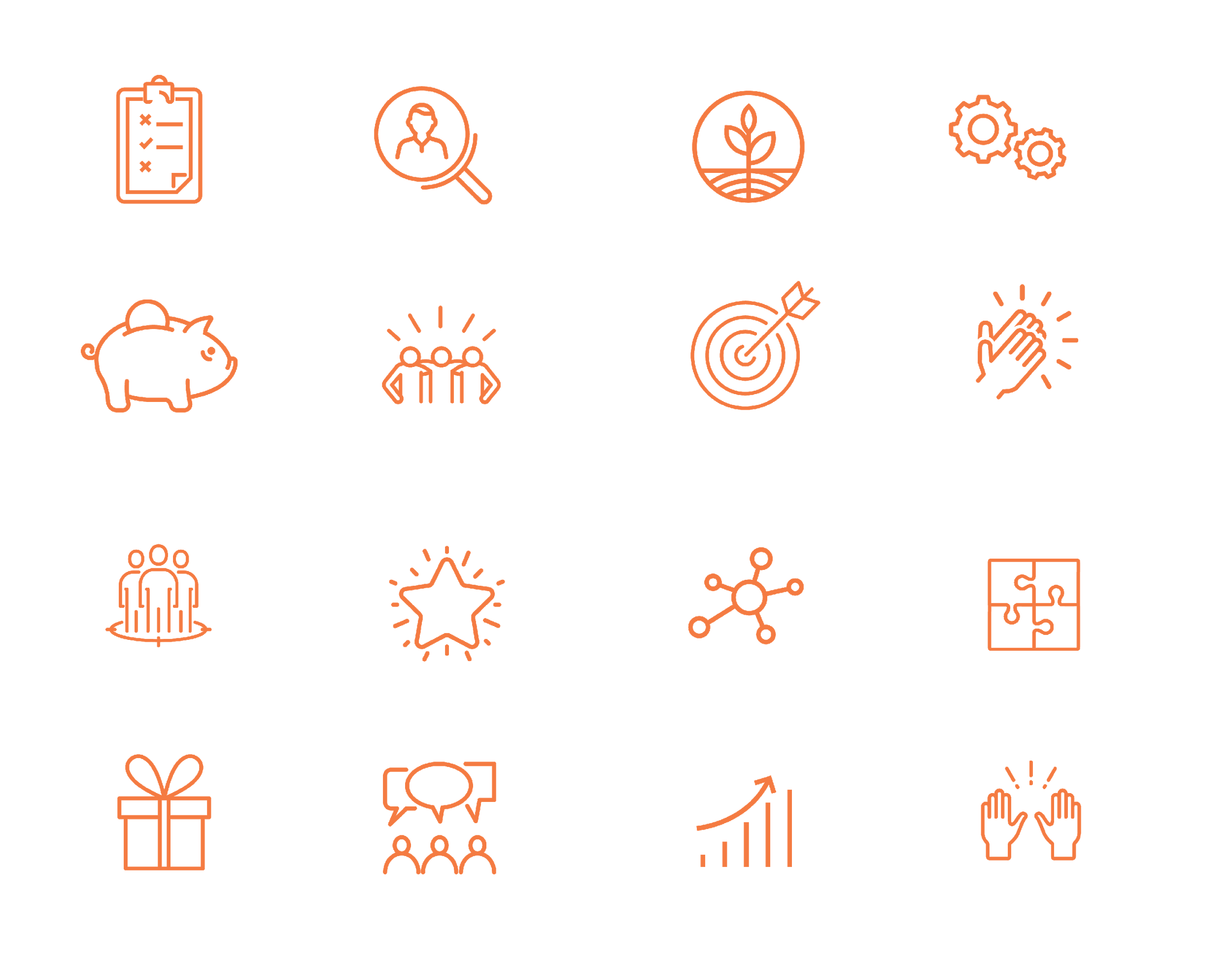 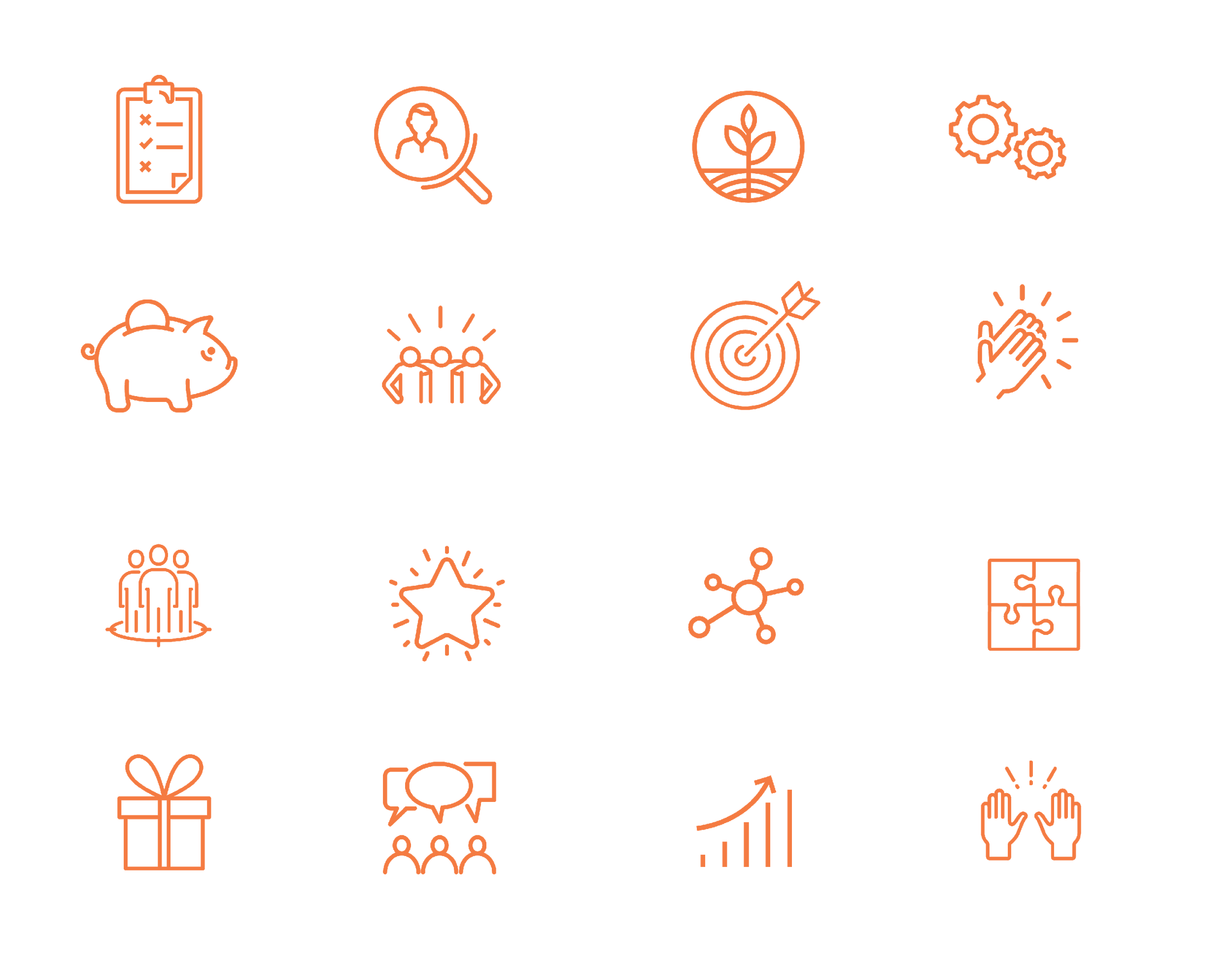 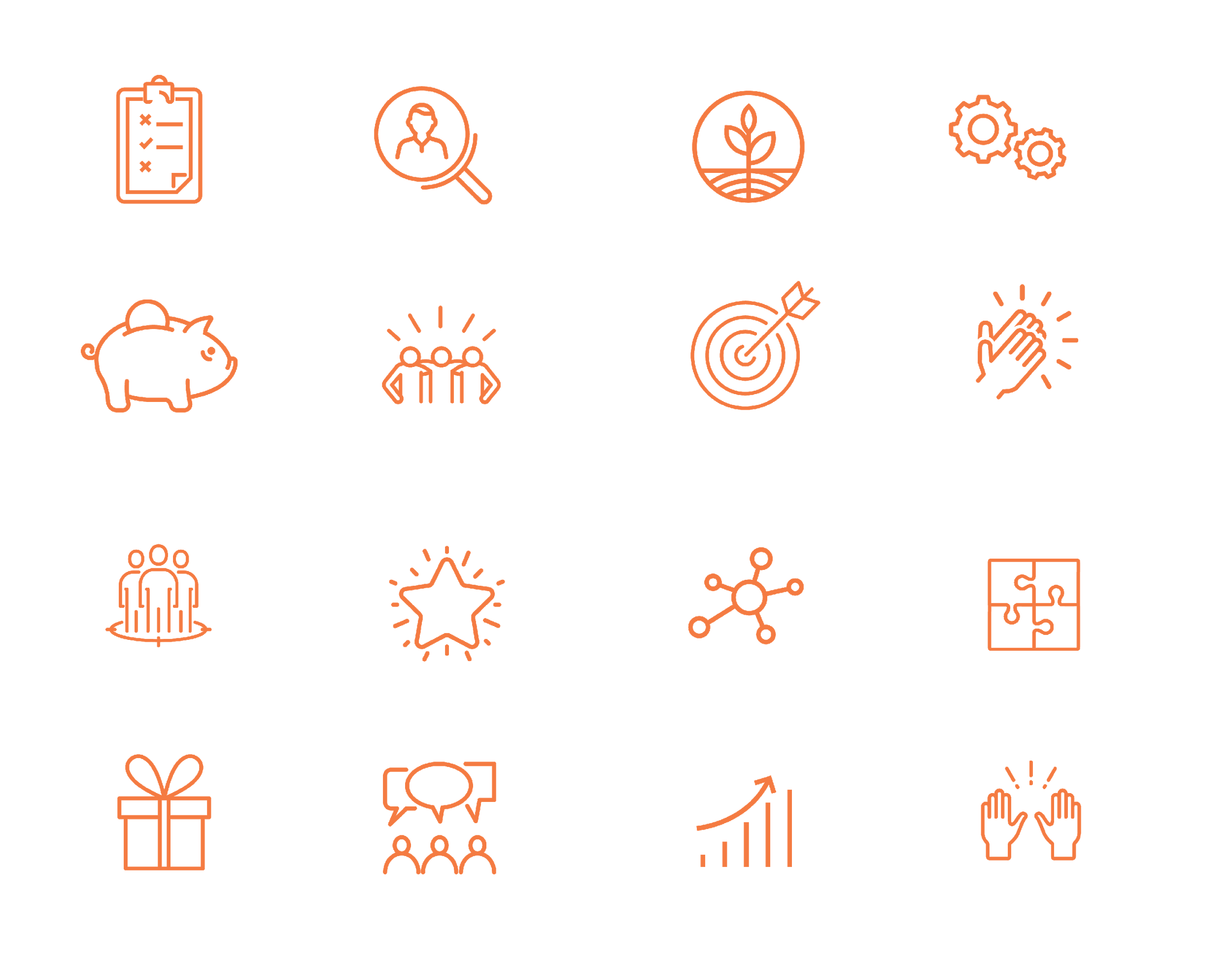 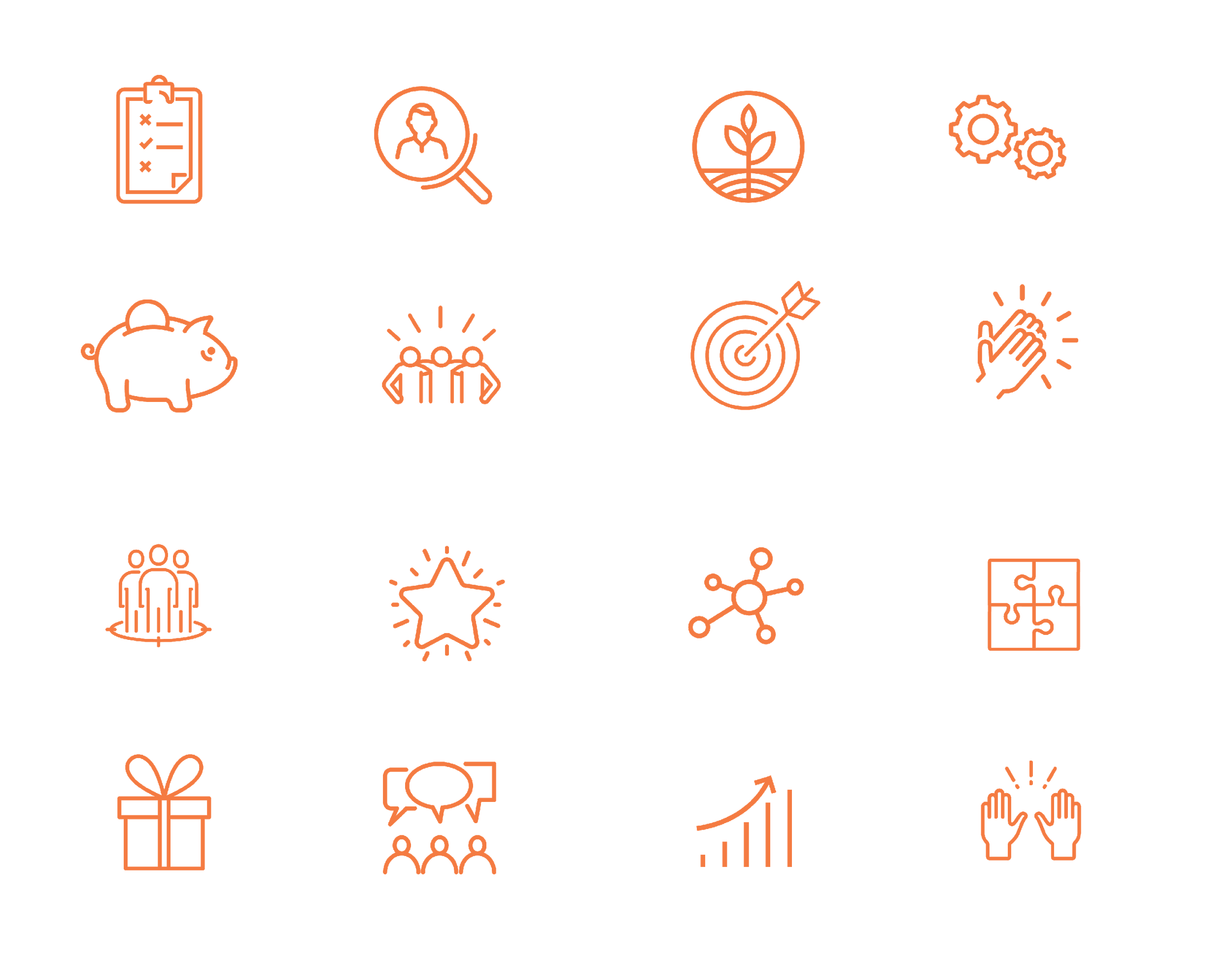 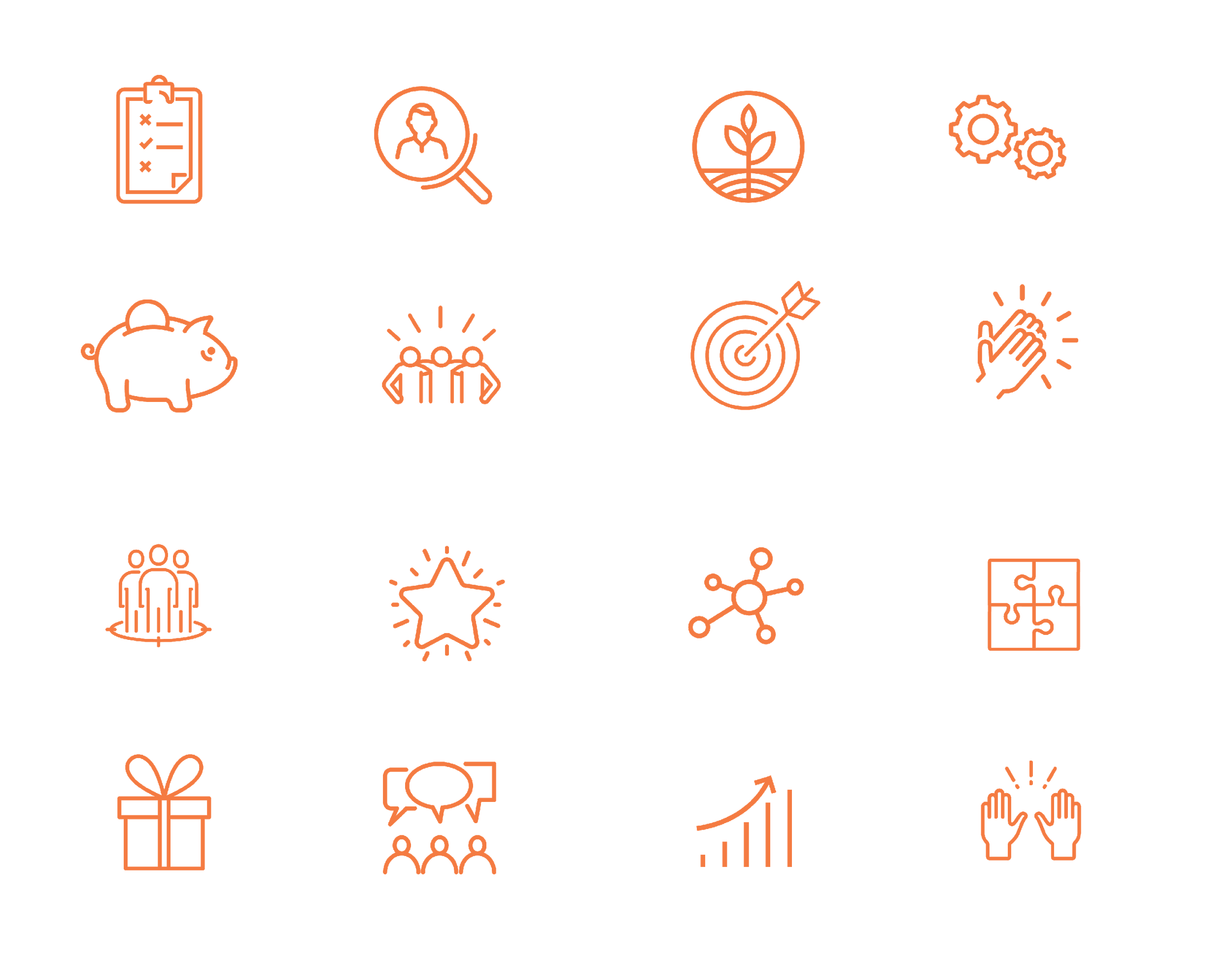 ALIGNMENT
Belief in the organization & mission
GROWTH
Investment in personal and professional growth
VALUING
Appreciation for had work, talent and time
TEAM
Collaboration across departments and teams
FIT
Talent and experience aligned with roles
[Speaker Notes: Add your organization’s logo!]
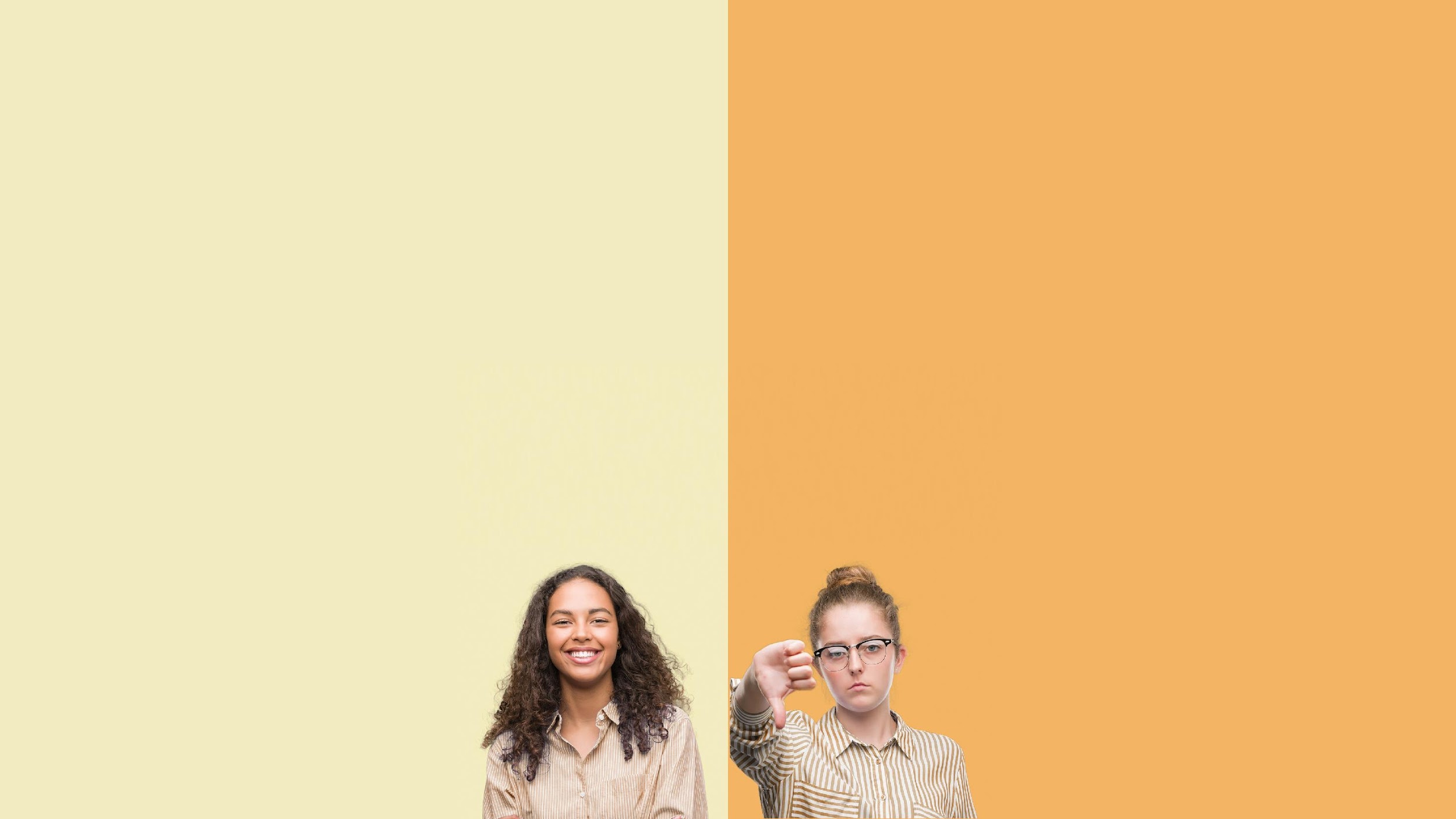 WHAT IS BEING MEASURED + CHARACTERISTICS
The #BeHeard survey looks at the extent to which employees feel passionate about their jobs, are committed to the organization, put discretionary effort into their work and are willing to refer.
ENGAGED EMPLOYEE 
Consistently exceed performance requirements
Feel a sense of belonging at the organization
Motivated to go the extra mile
Willing and happy to refer potential employees
Believe in support, and are committed to the goals and objectives of the organization
DISENGAGED EMPLOYEE
Lacks enthusiasm and initiative to meet goals
Tend to miss deadlines, late for work and break their promises
Are not motivated to help others or go above and beyond
Actively looking for a new job
Do not believe in support, and are committed to the goals and objectives of the organization
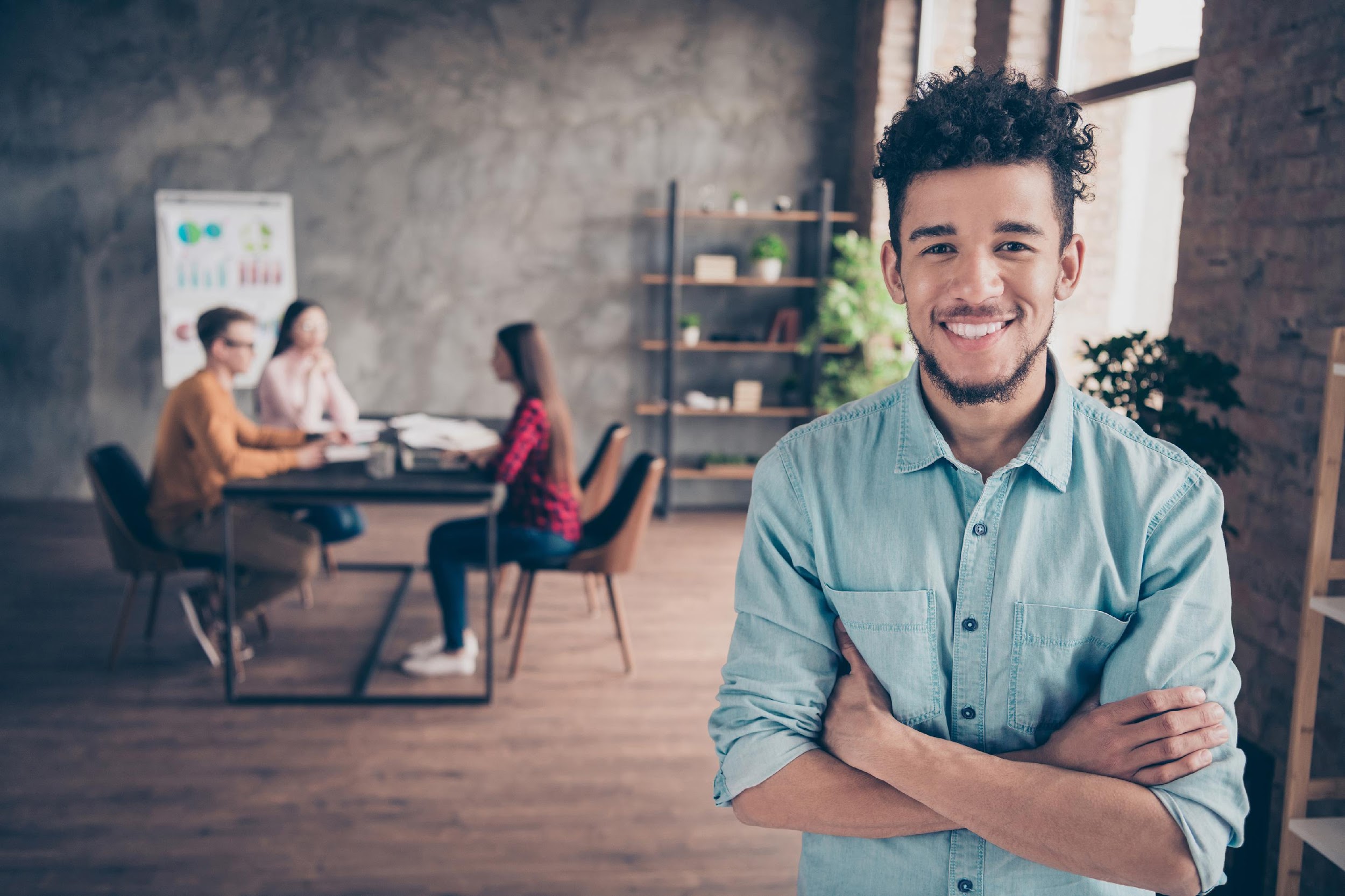 OUR ENGAGEMENT SCORES ARE IN!
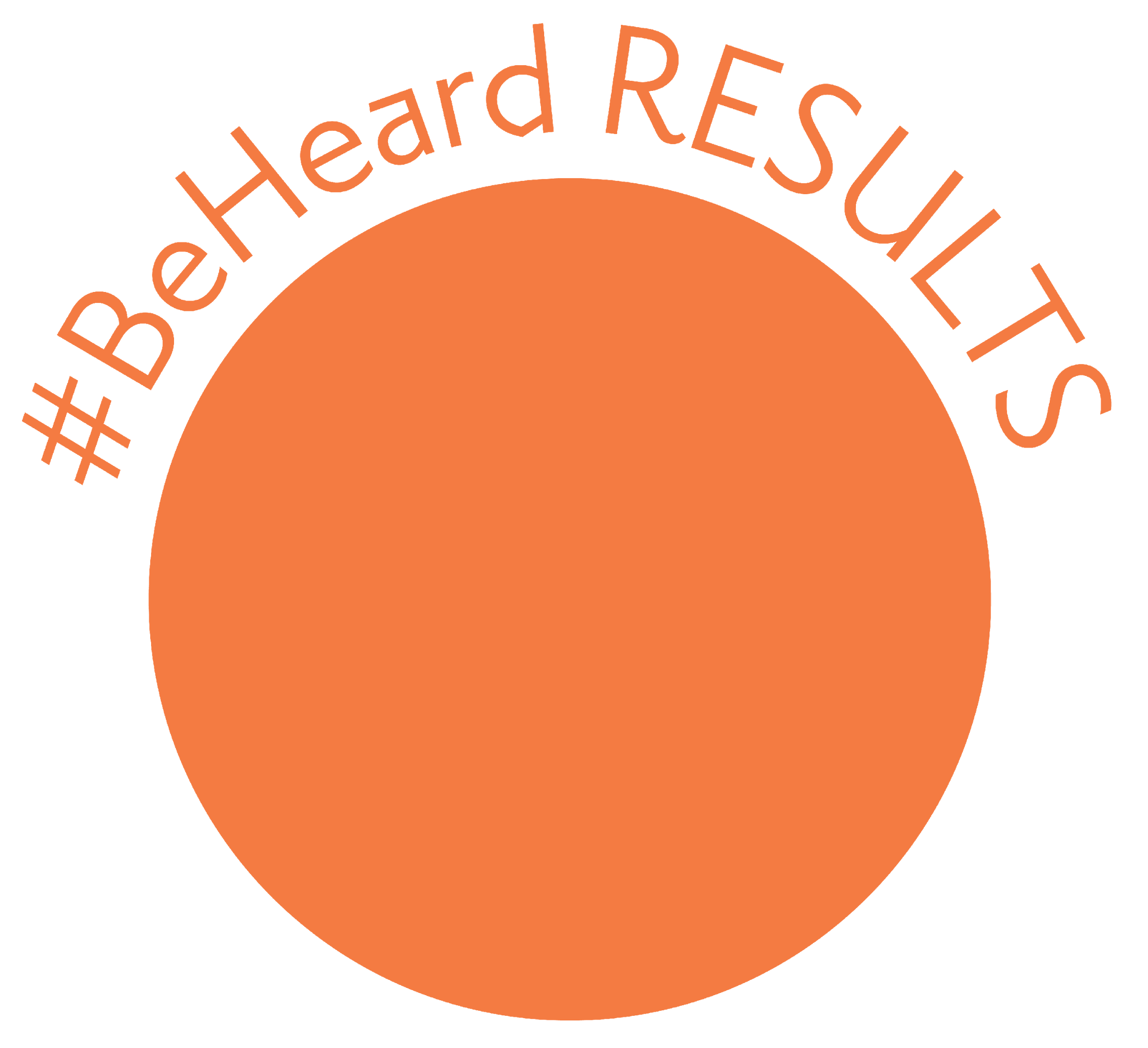 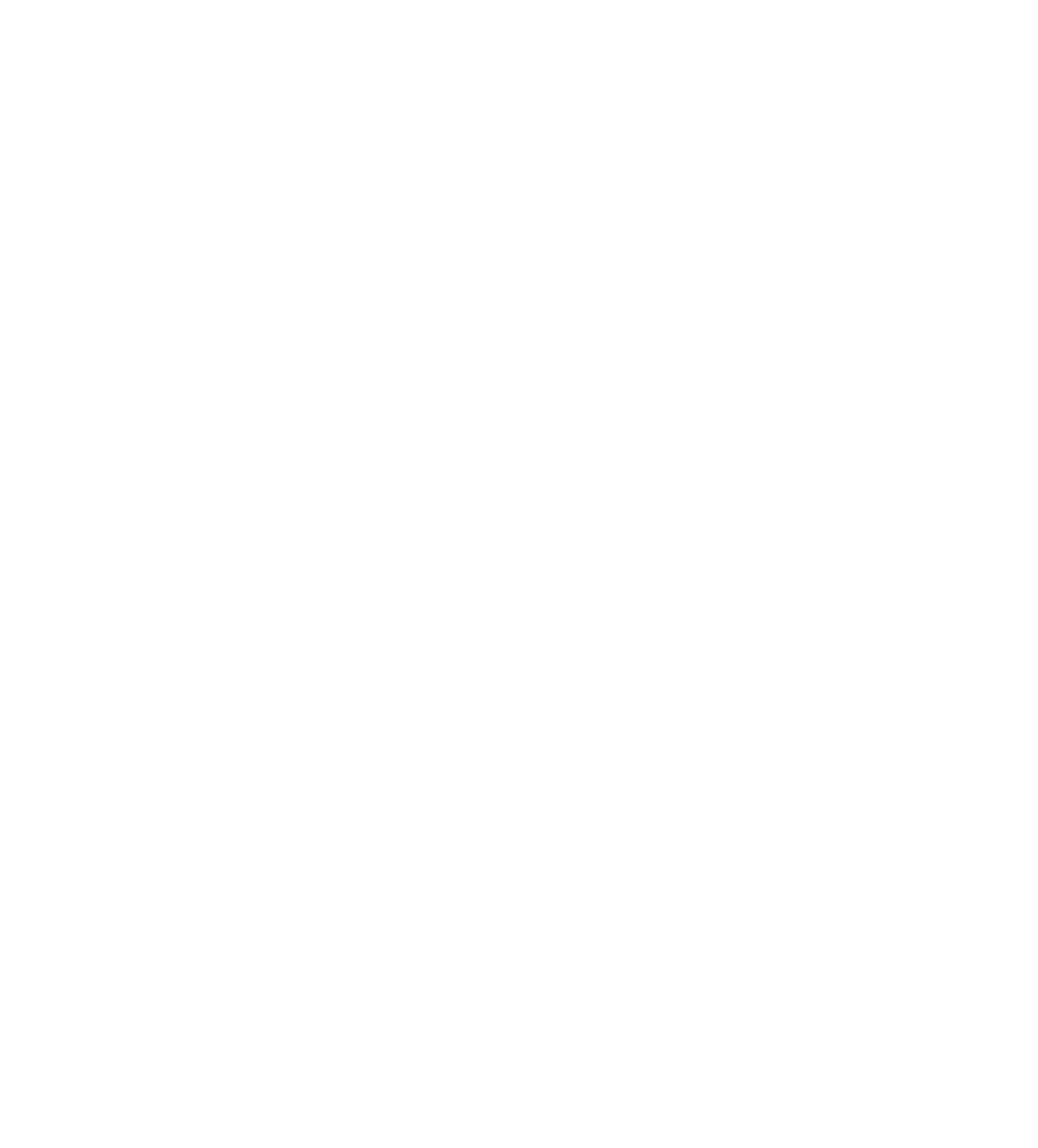 XX% Engagement
XX%
XX%
XX%
XX%
XX%
ALIGNMENT
Uncover if your employees believe in and put effort towards the organization’s mission, values, and goals.
GROWTH
How supported employees feel to advance their career and develop personal skill sets within your organization.
VALUING
Identify if your employees feel valued in the workplace, this is a leading driver in engagement and retention.
TEAM
Does your organization promote a team-based work style (i.e. departments or groups work well together).
FIT
Do employees feel that they are in the right job and have the necessary skills, knowledge and abilities to perform.
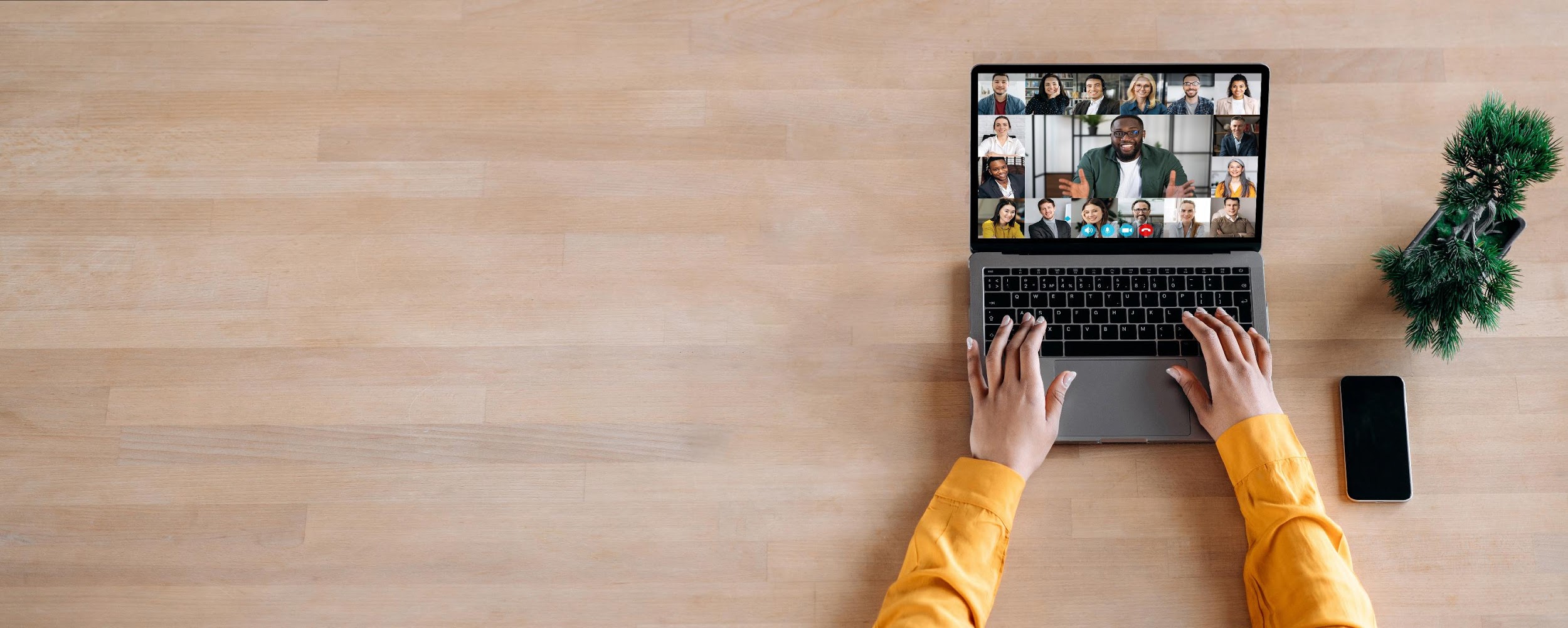 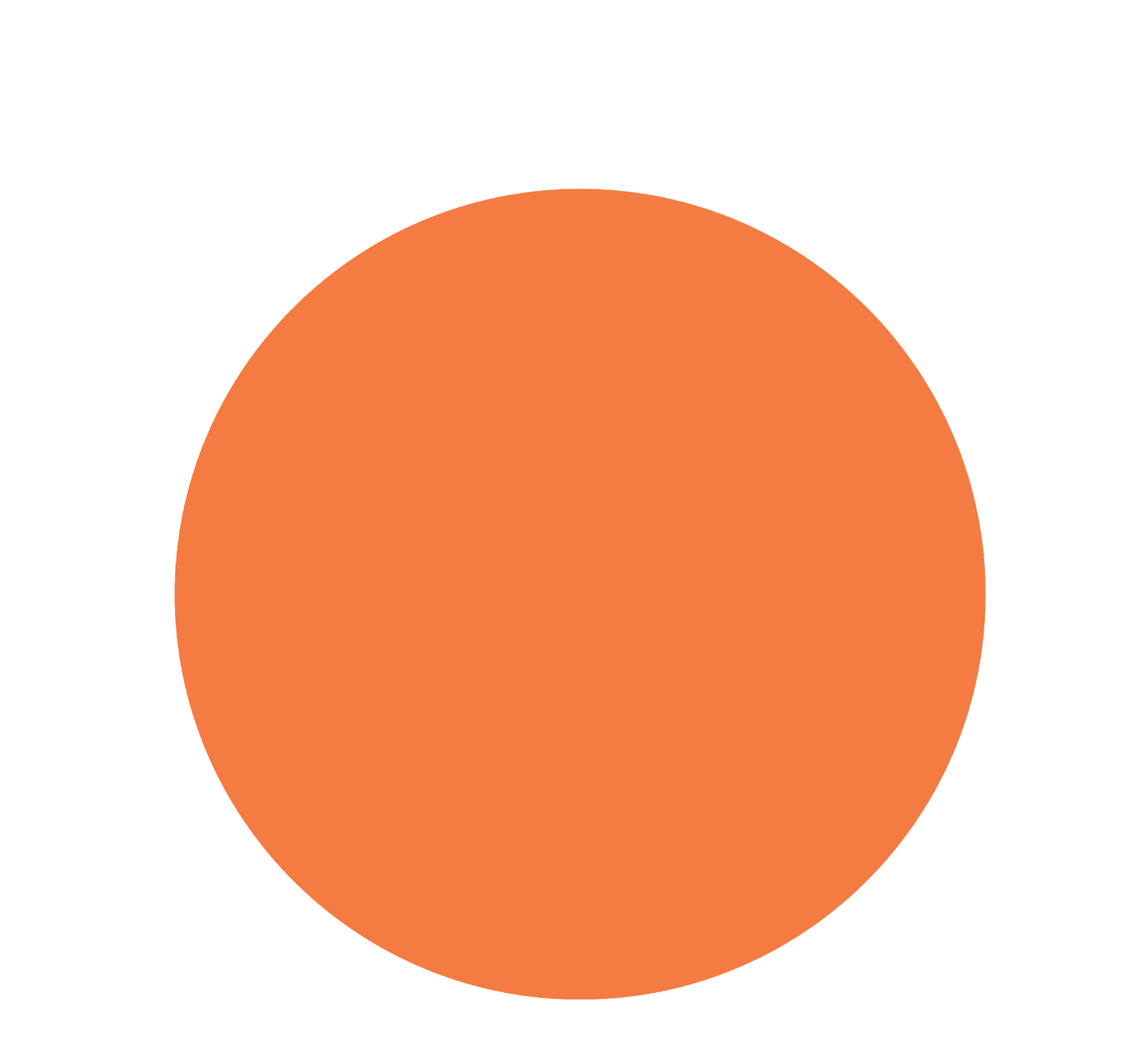 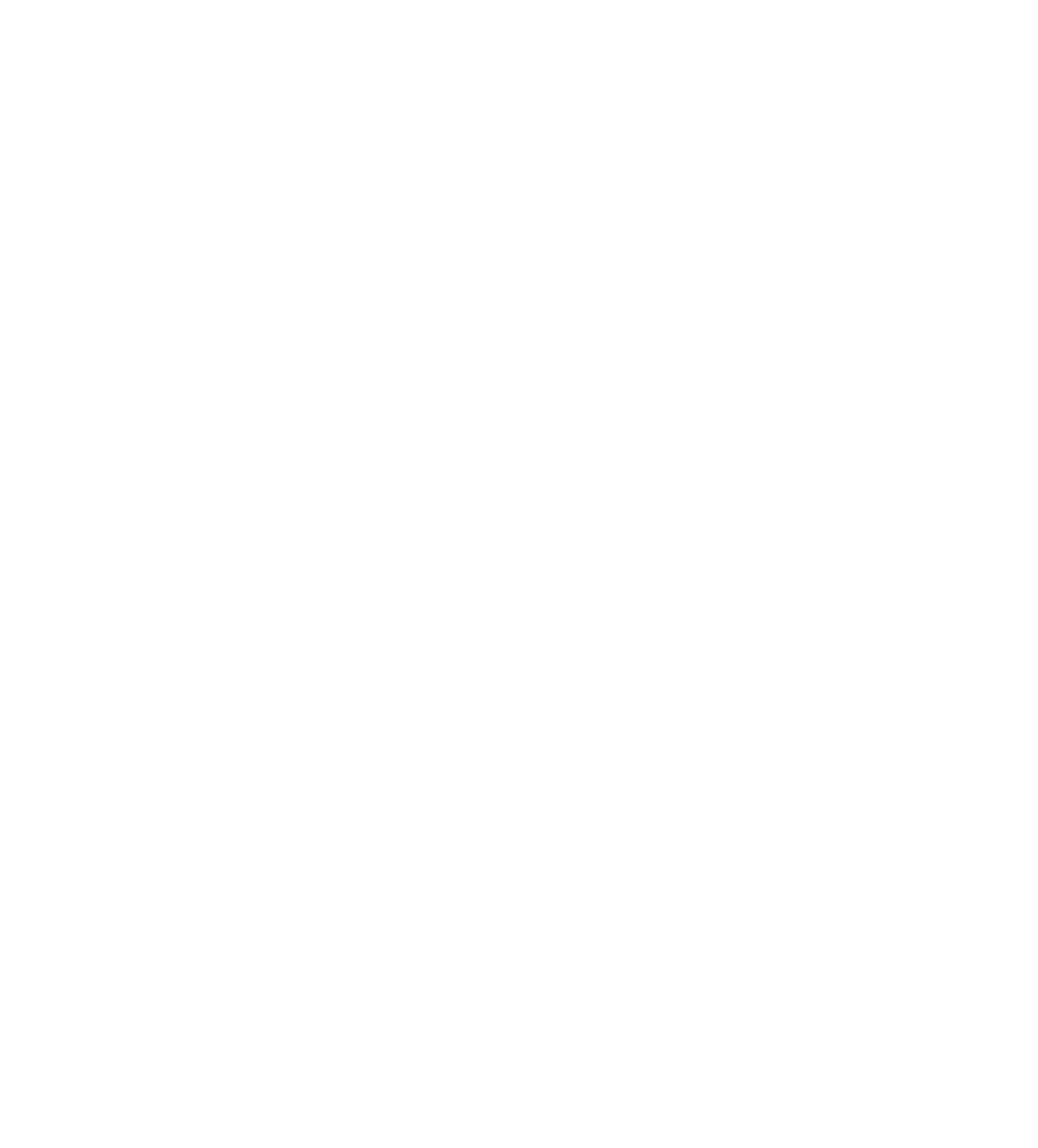 We found out what’s MOST important to our employees!
Effectiveness Score
TOP FIVE LIST
XX% of employees would refer {Company Name} to a friend as a good place to work.
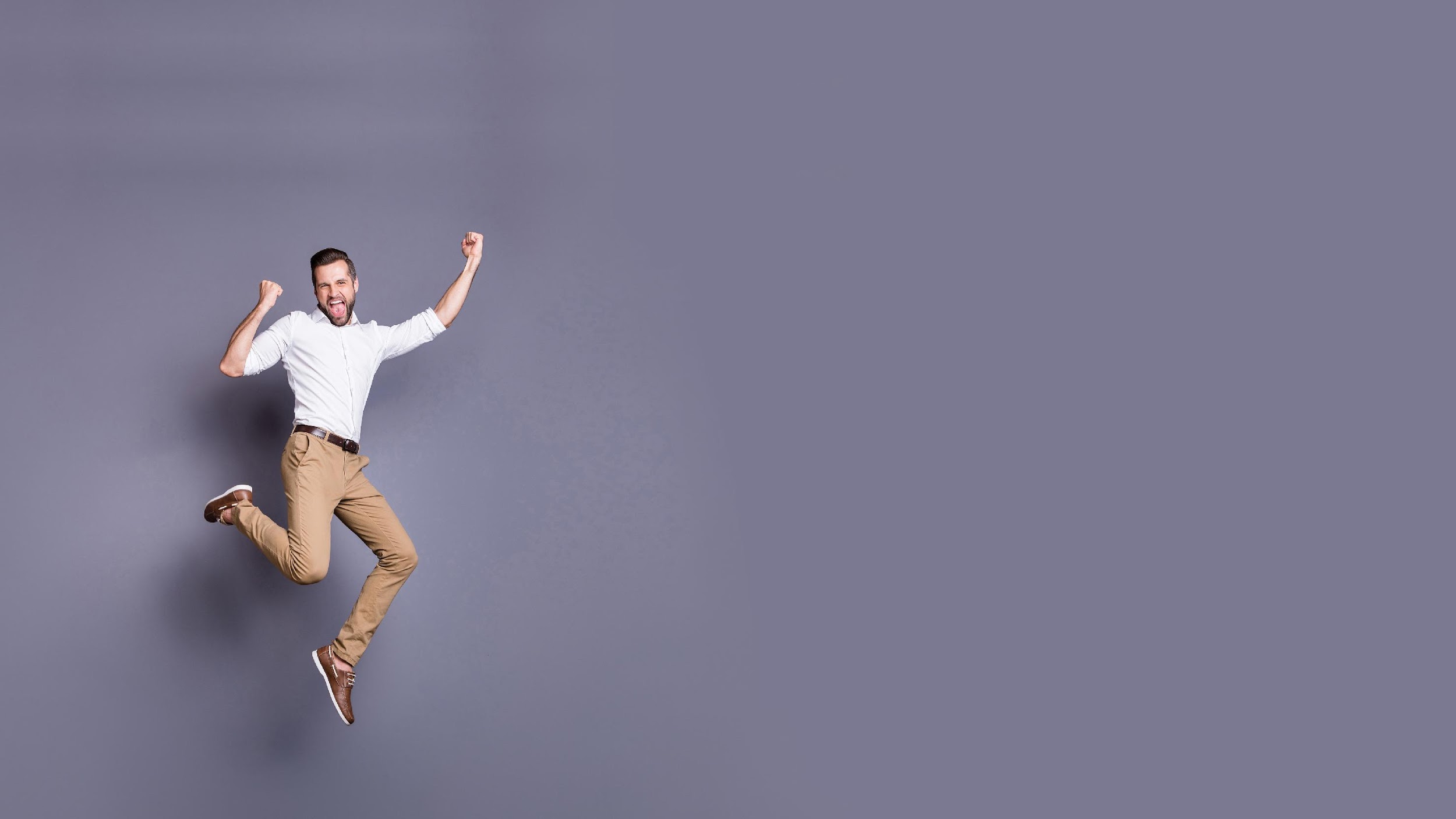 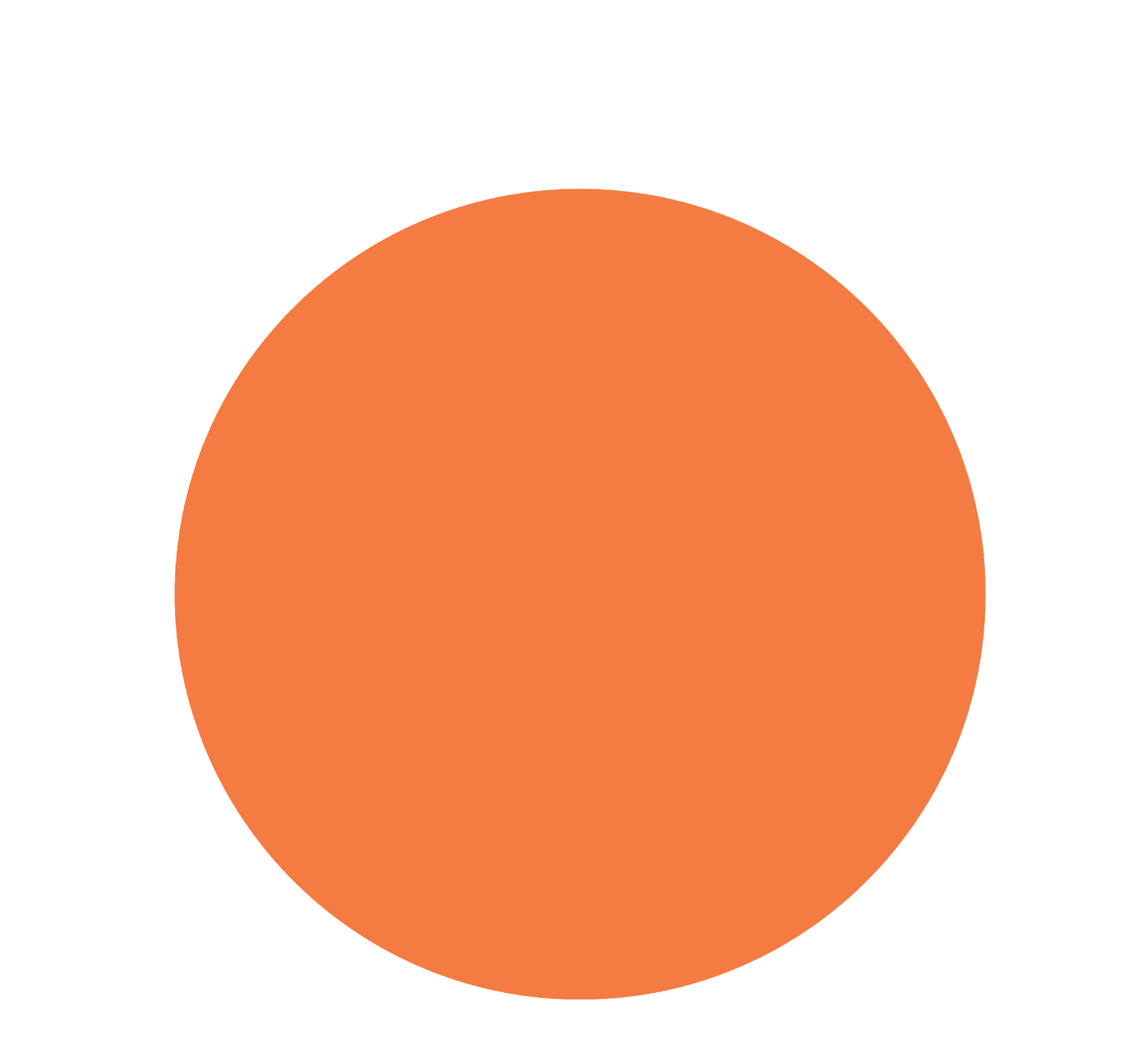 OUR TOP ENGAGEMENT STRENGTHS
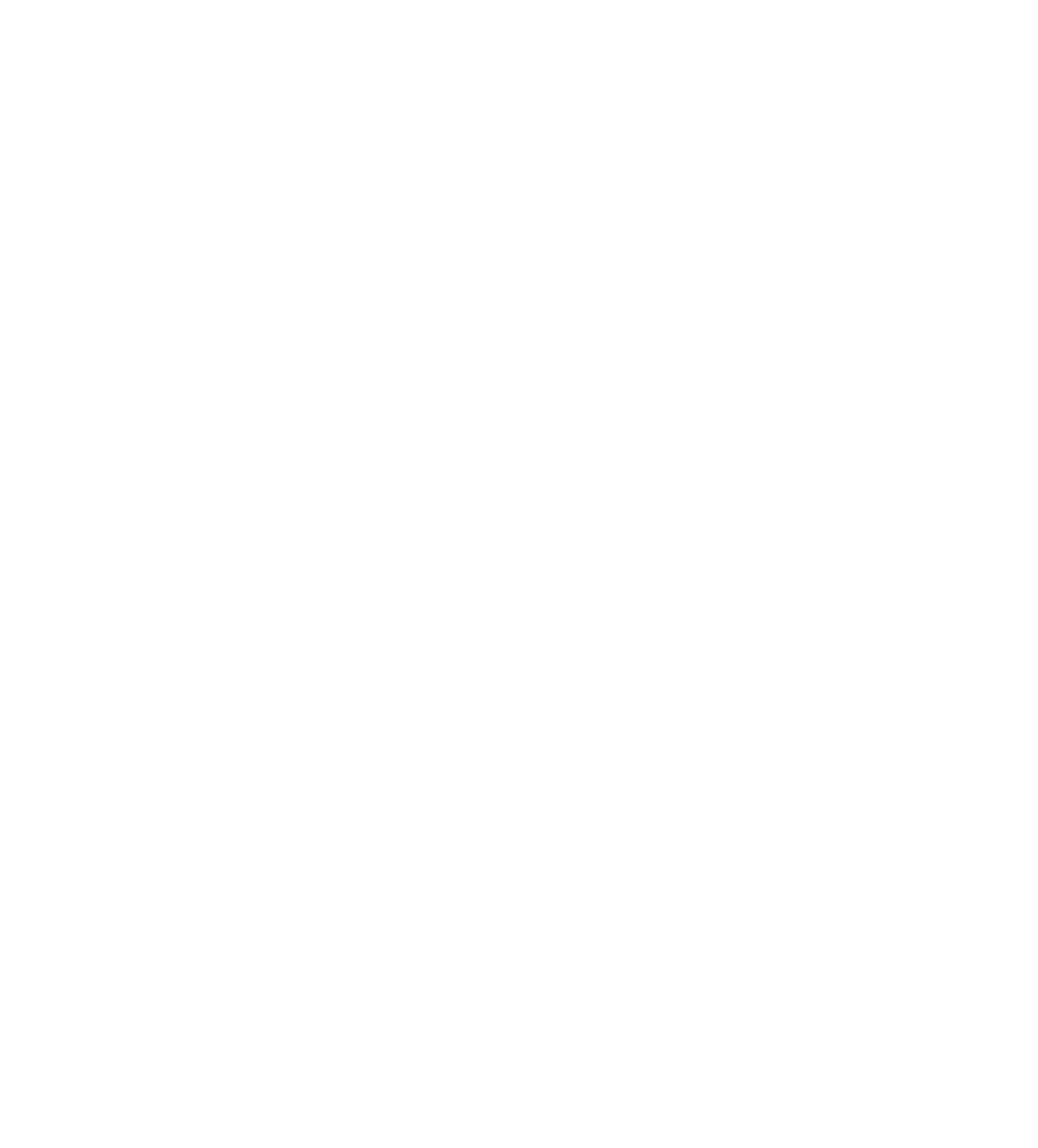 These are the areas that get our employees excited to come to work everyday.
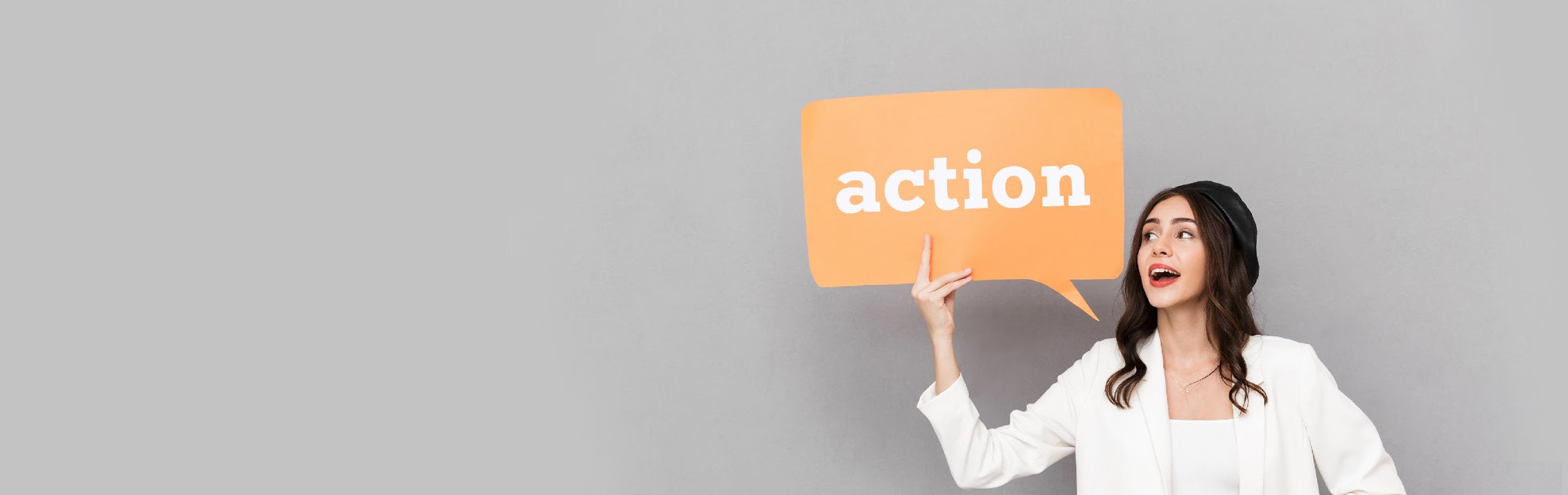 OUR TOP ENGAGEMENT ACTION AREAS
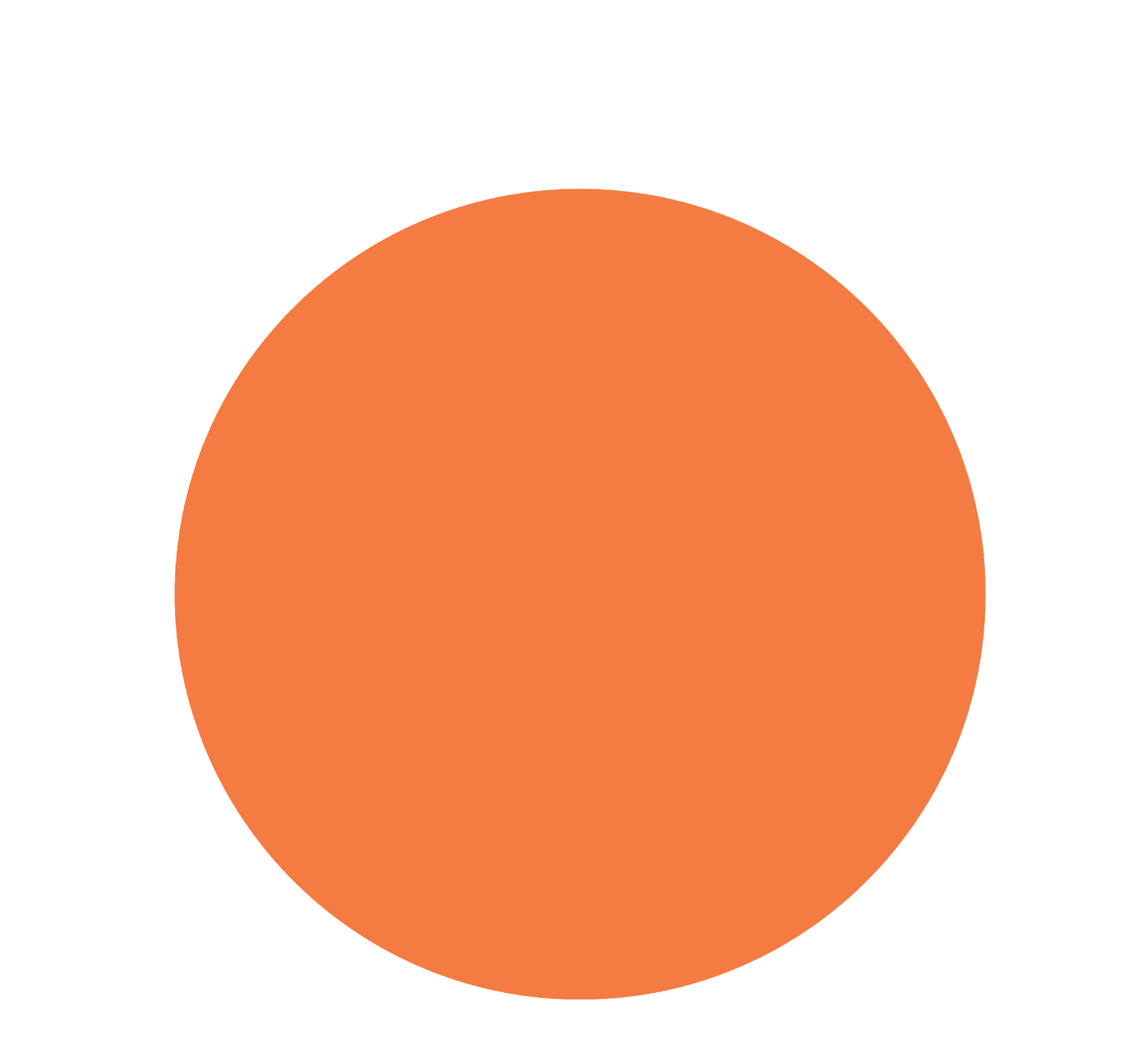 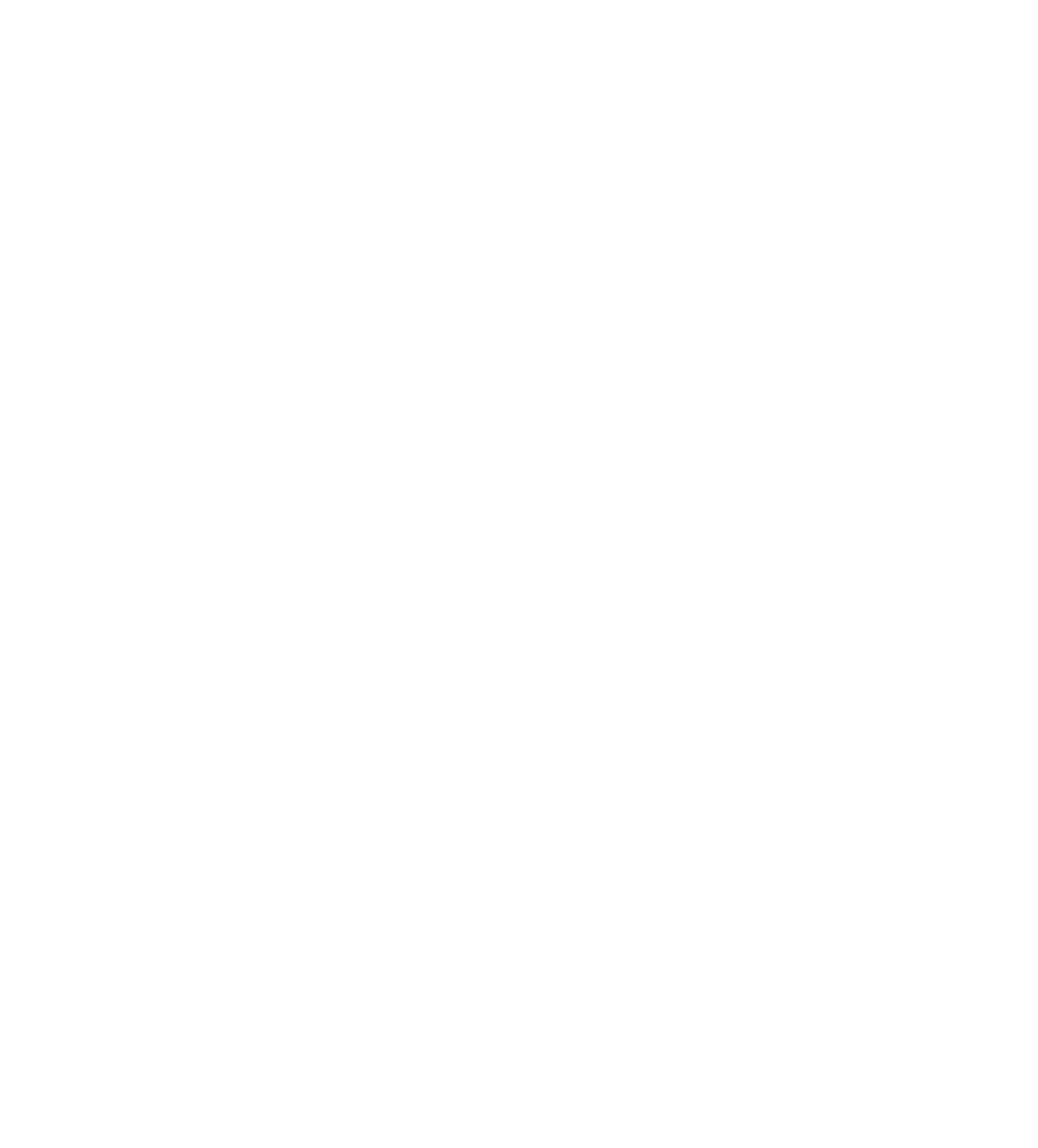 These are the areas that very important to our employees where they feel we are least effective.
Add Logo
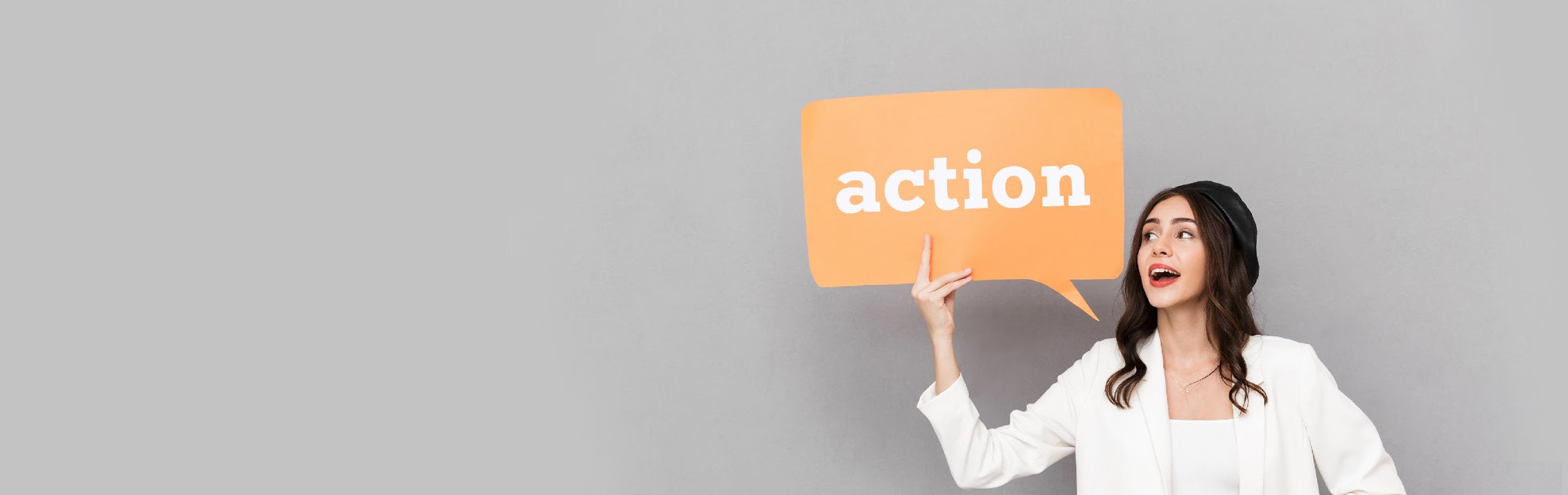 OUR TOP ENGAGEMENT OPPORTUNITIES
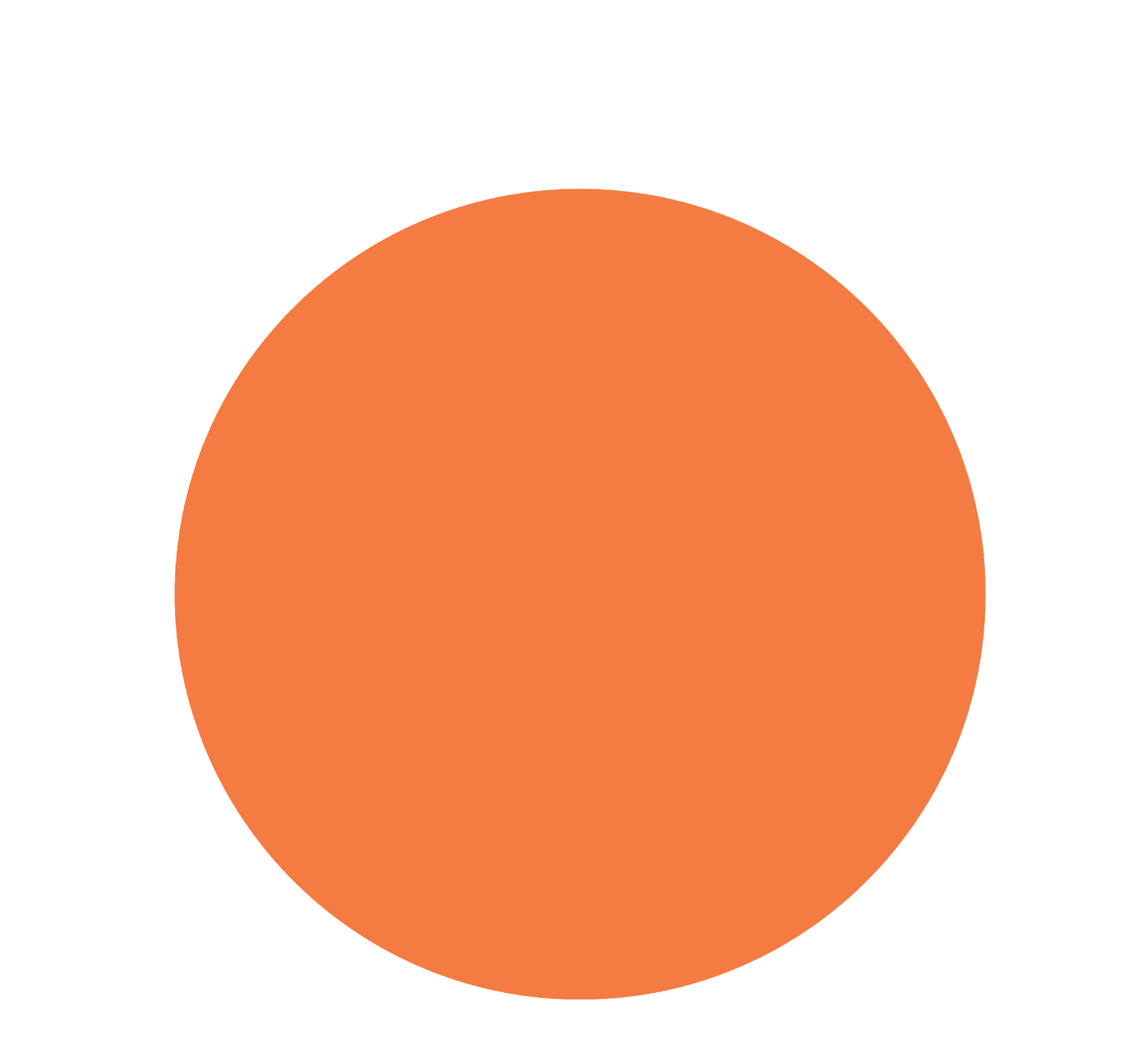 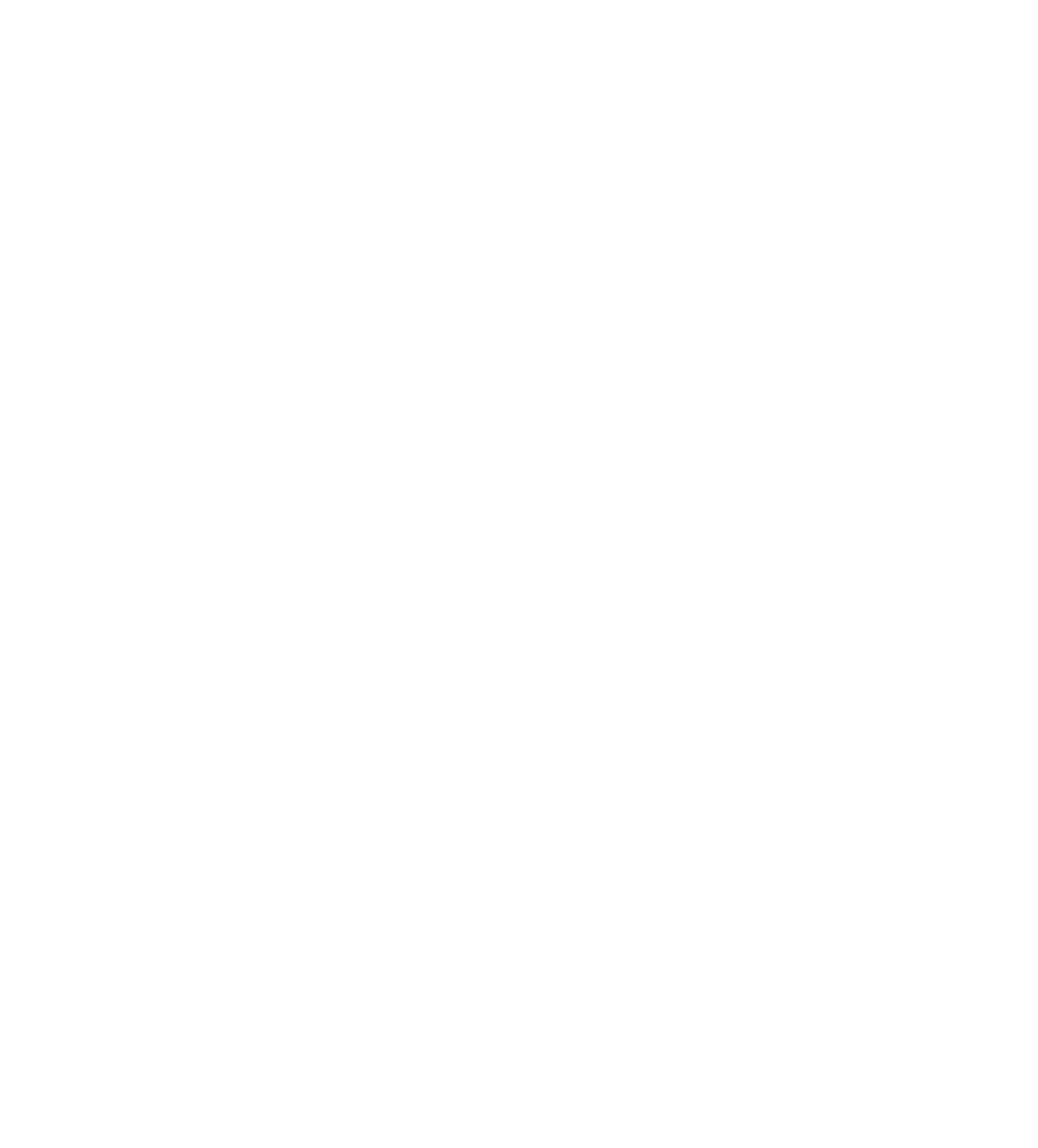 These are the areas that very important to our employees where they feel we are least effective.
Add Logo
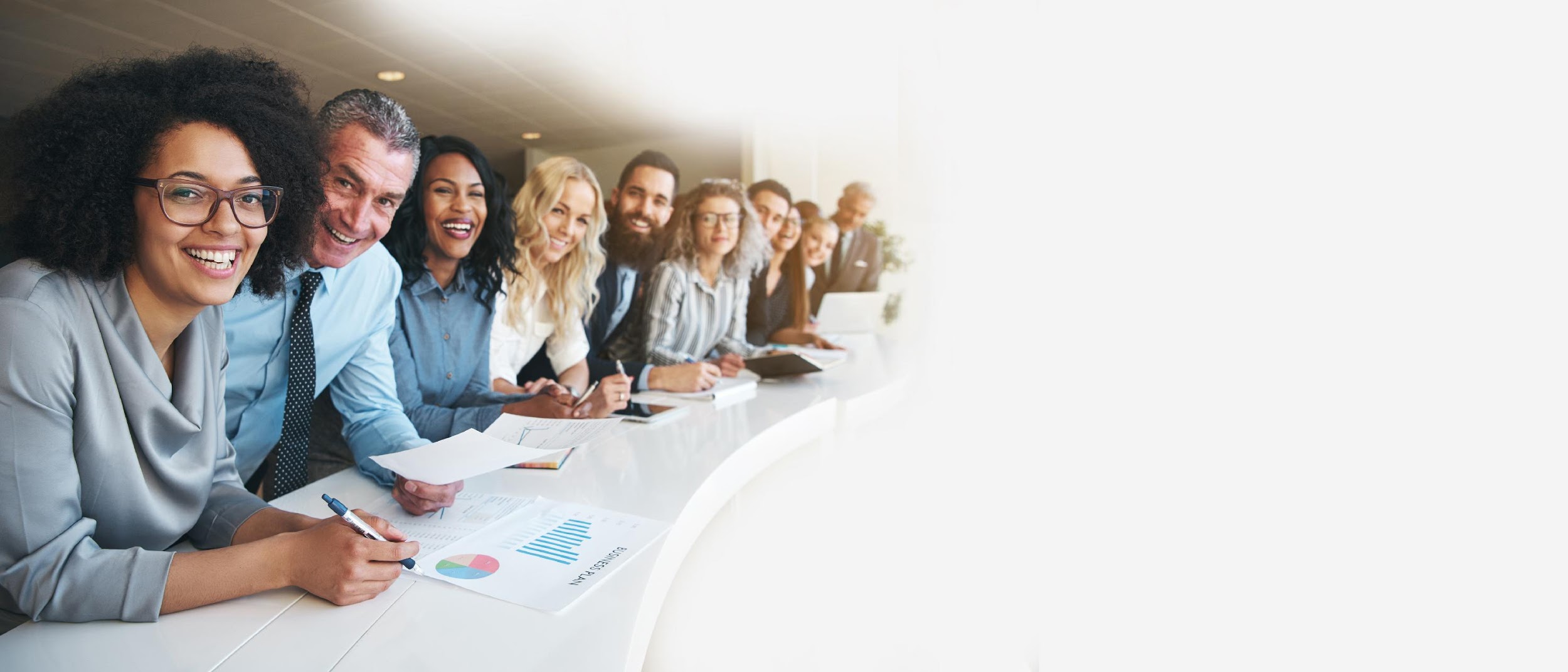 CUSTOM QUESTIONS
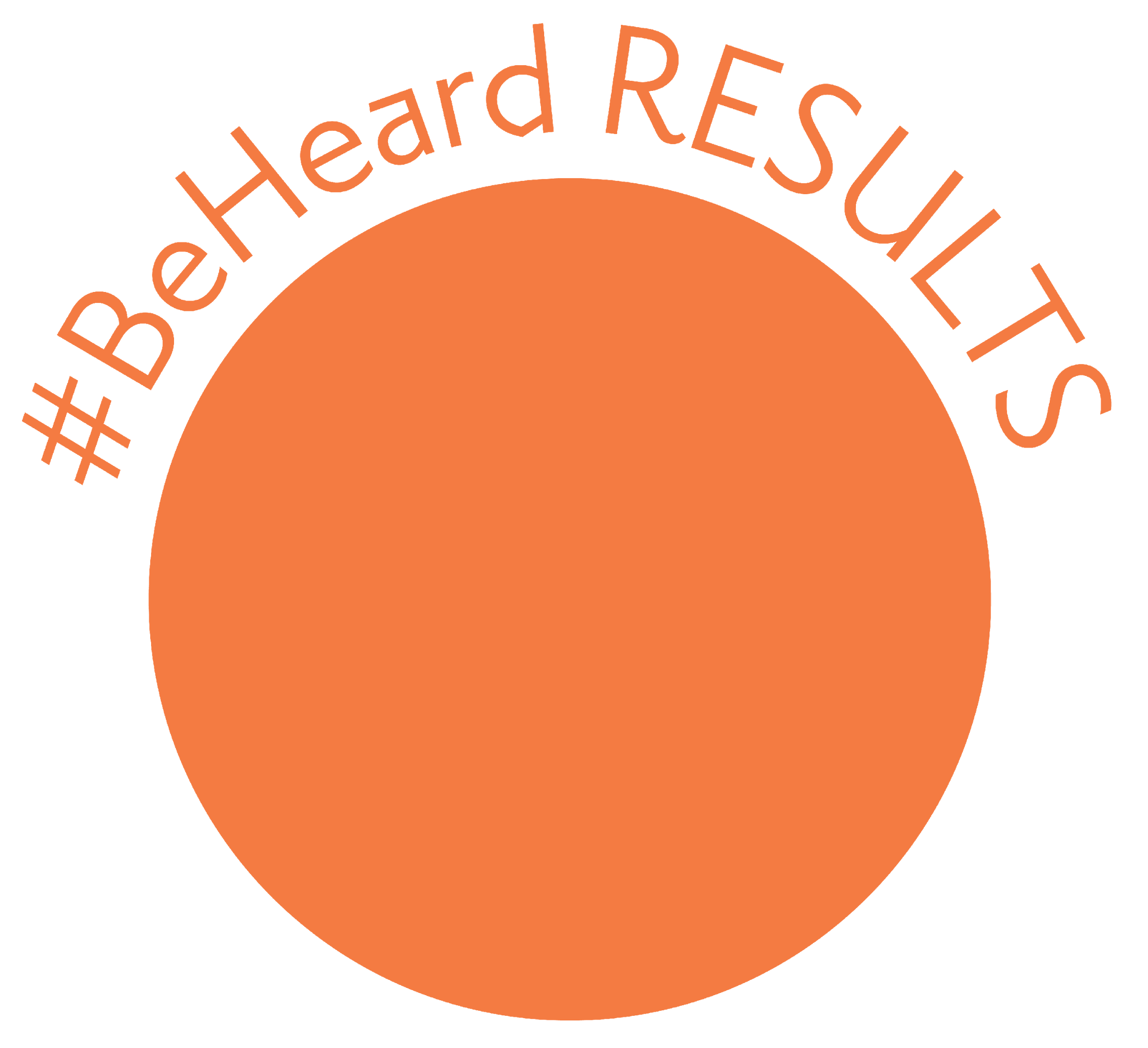 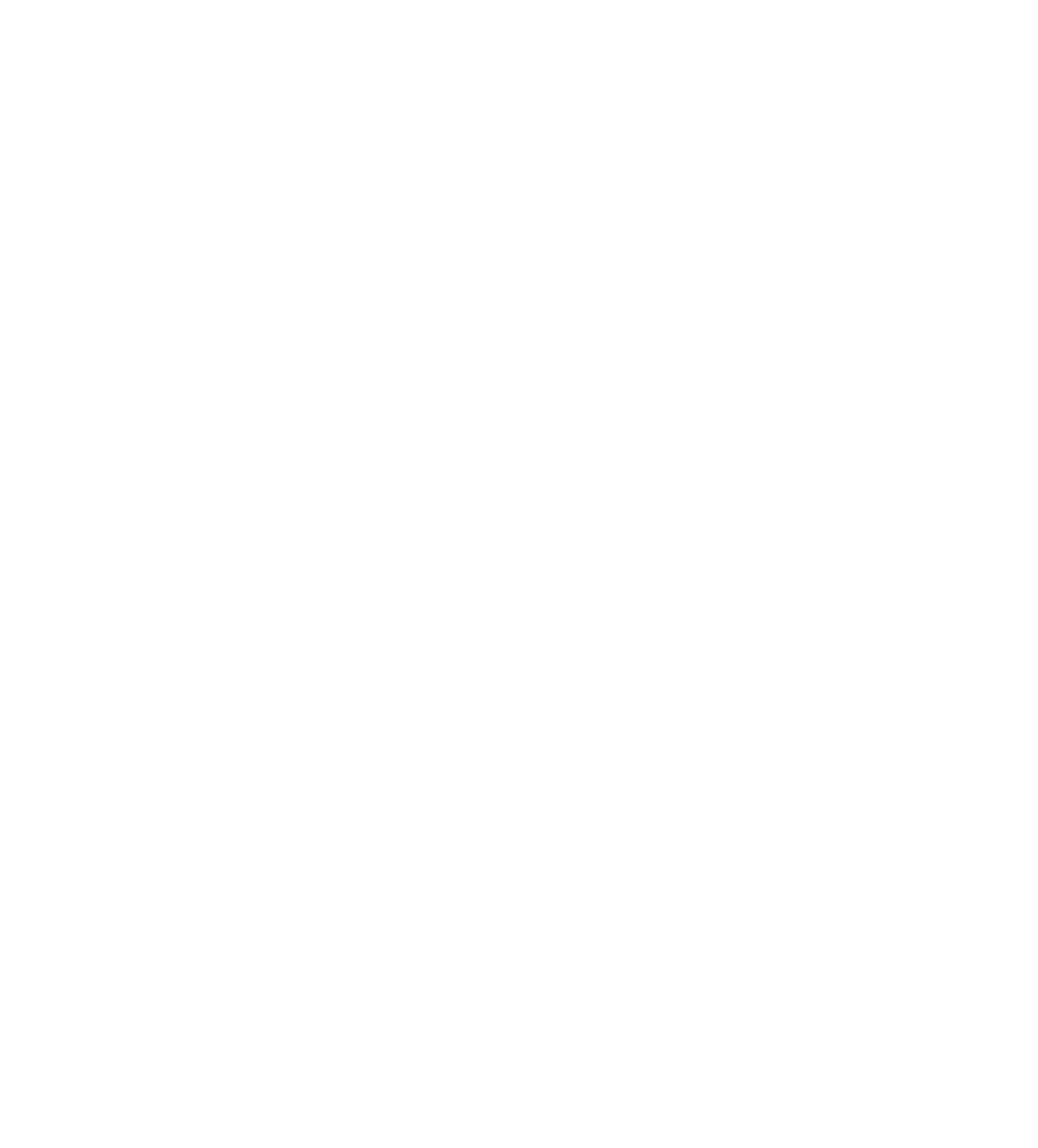 These are the responses to the five-star questions.
Add Logo
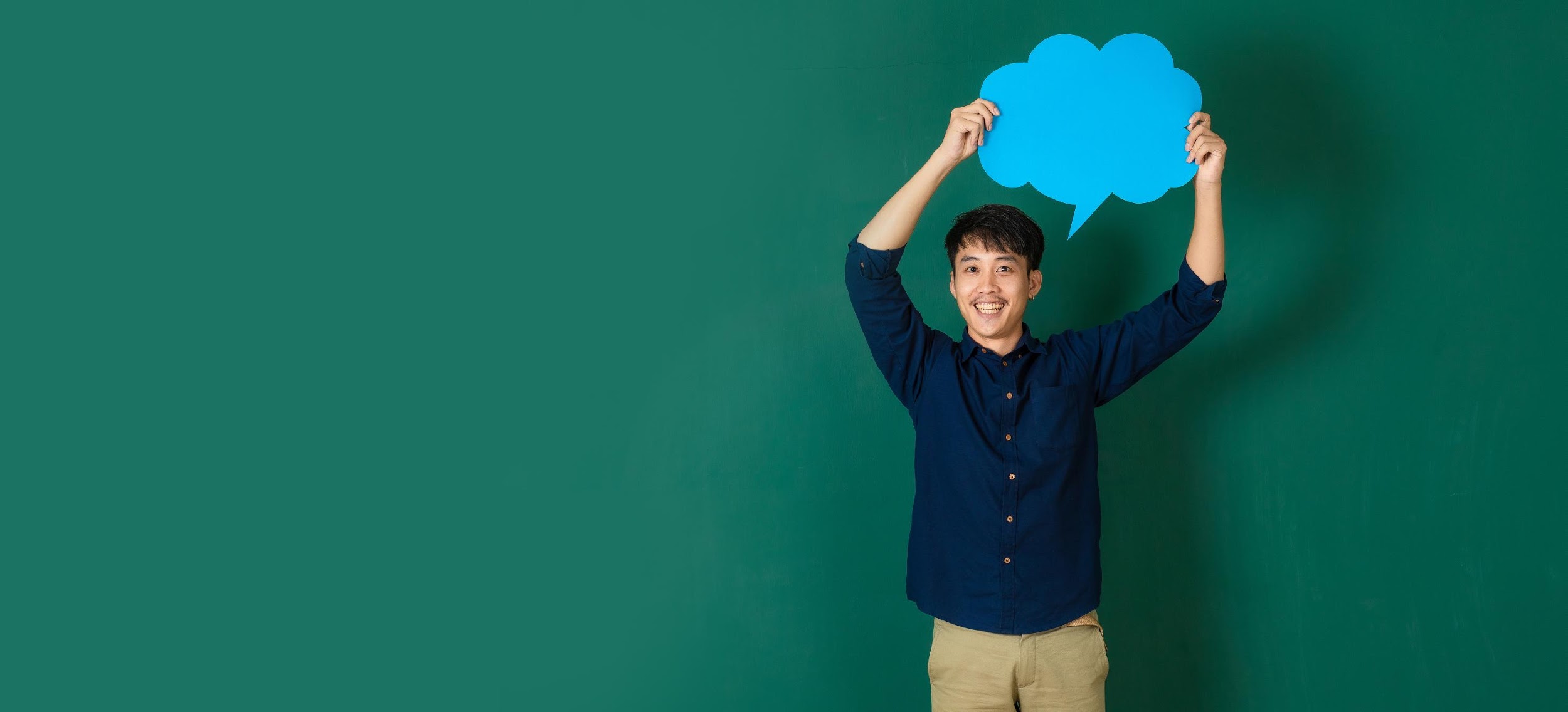 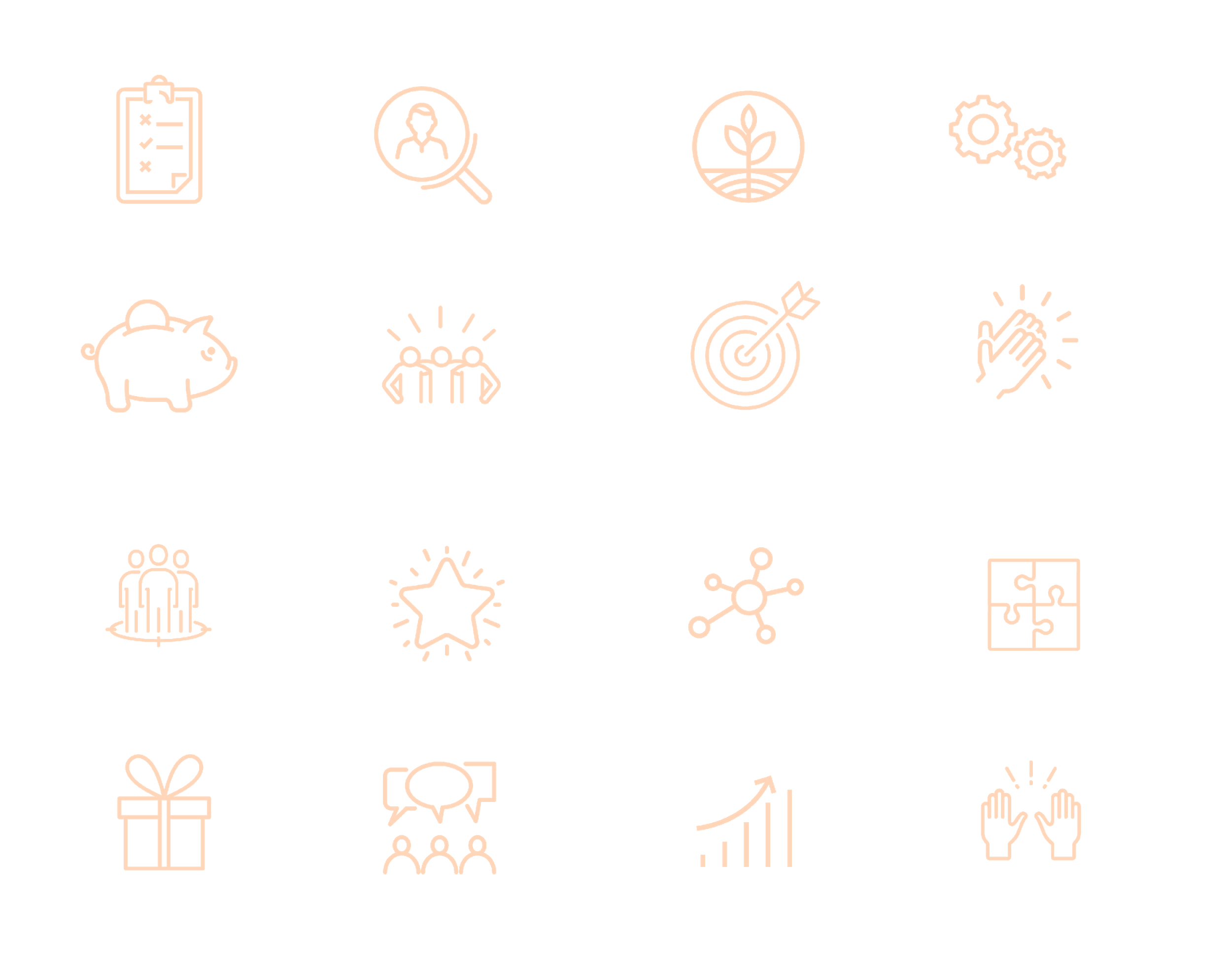 #BeHeard RECOMMENDATIONS
{Insert Statement}
{Recommendation 1}
{Recommendation 2}
{Insert Statement}
{Recommendation 1}
{Recommendation 2}
{Insert Statement}
{Recommendation 1}
{Recommendation 2}
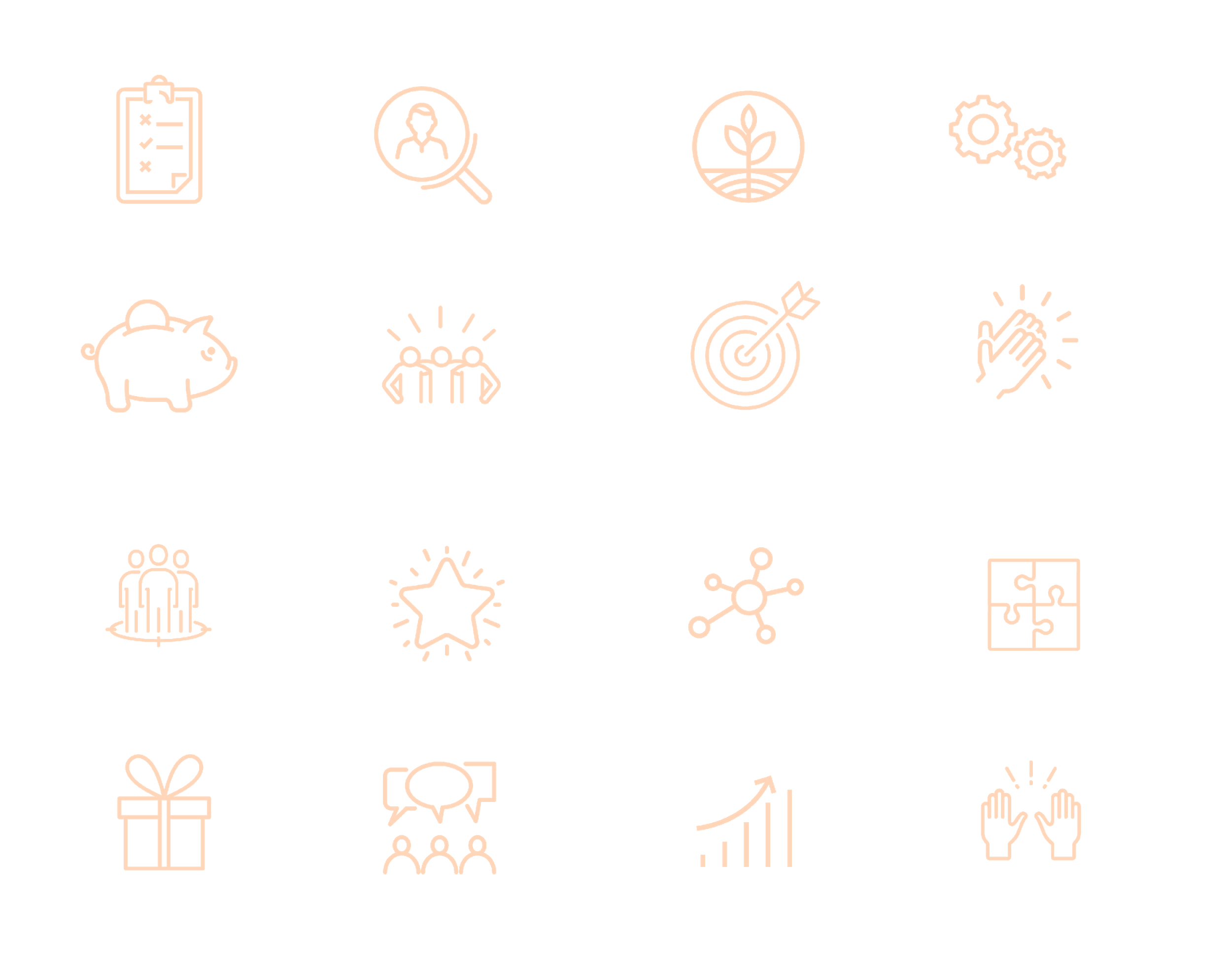 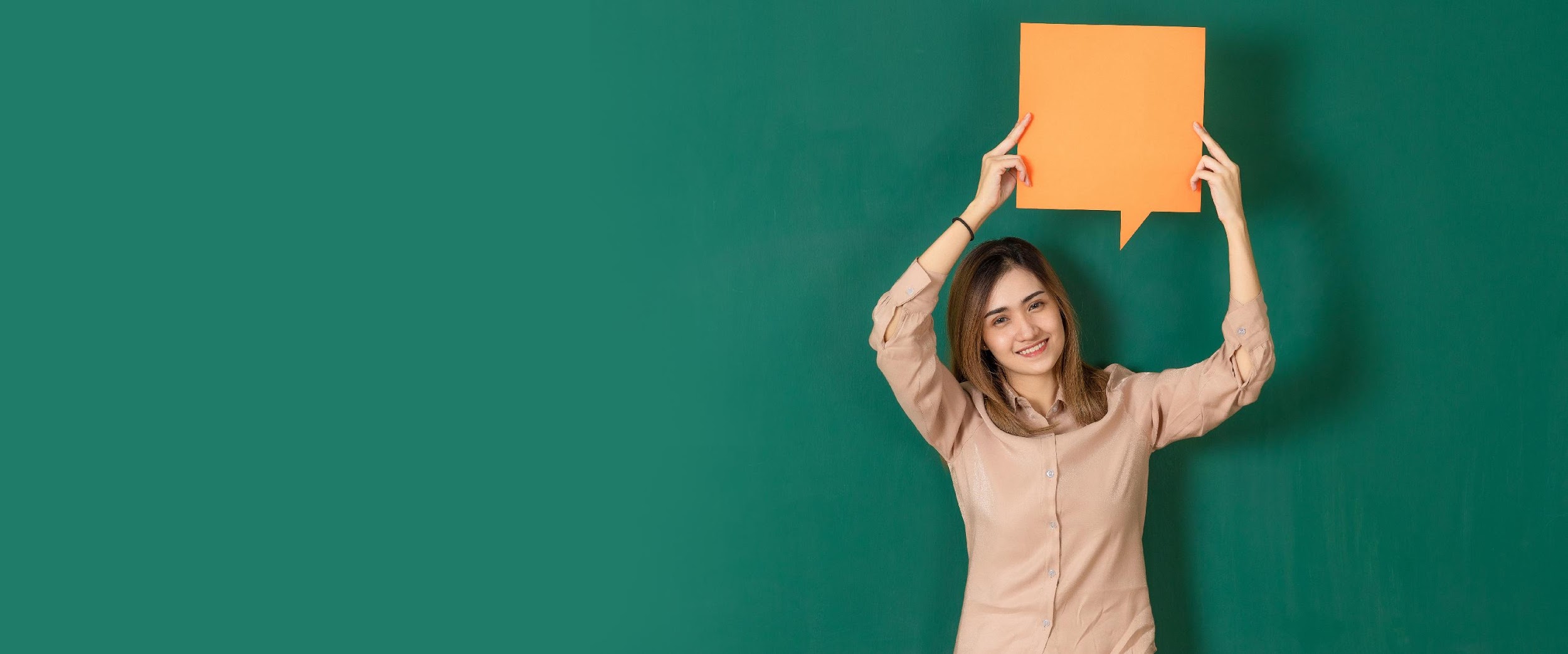 #BeHeard RECOMMENDATIONS
{Insert Statement}
{Recommendation 1}
{Recommendation 2}
{Insert Statement}
{Recommendation 1}
{Recommendation 2}
Add Logo
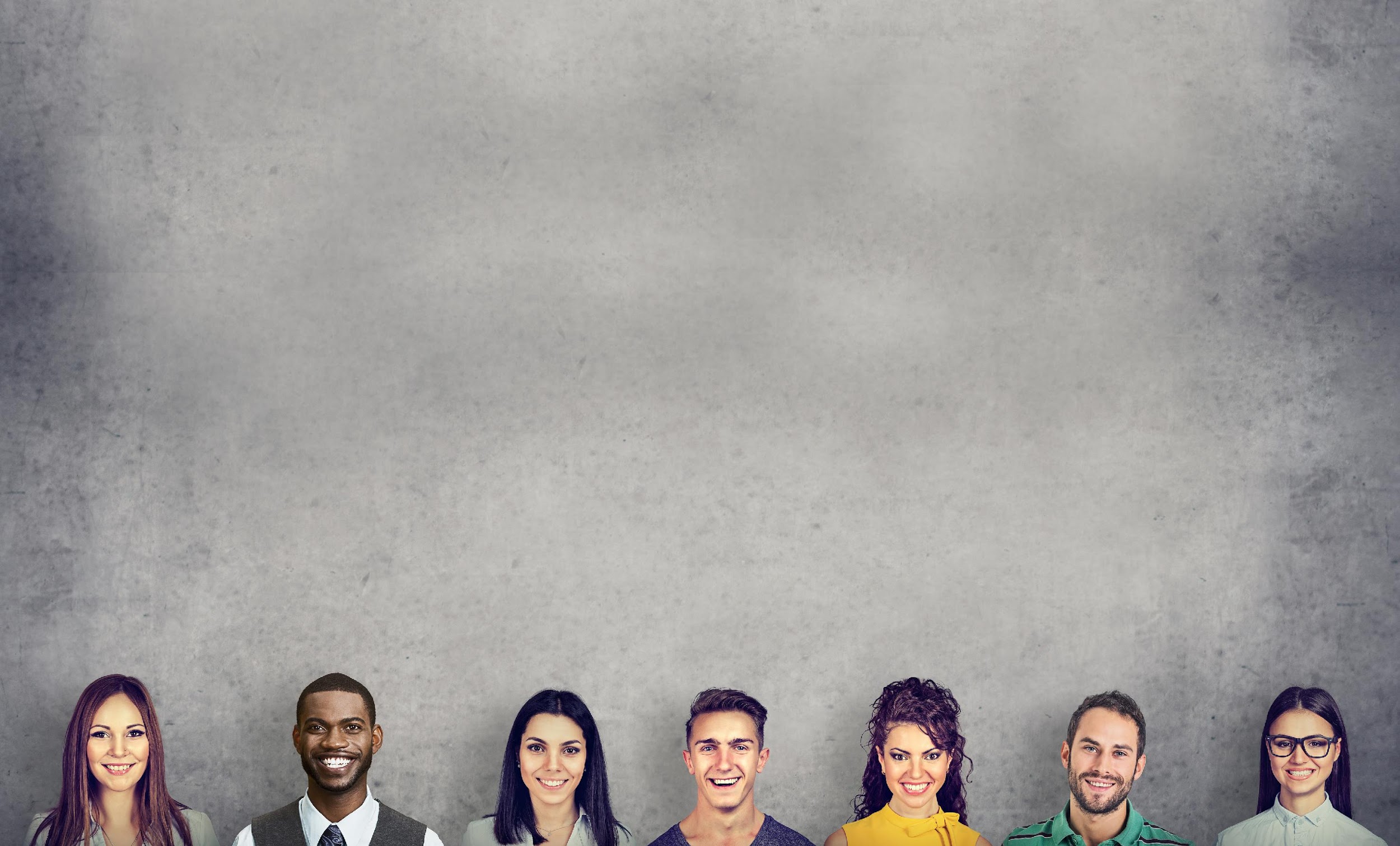 THANK YOU
Add Logo
FOR PARTICIPATING